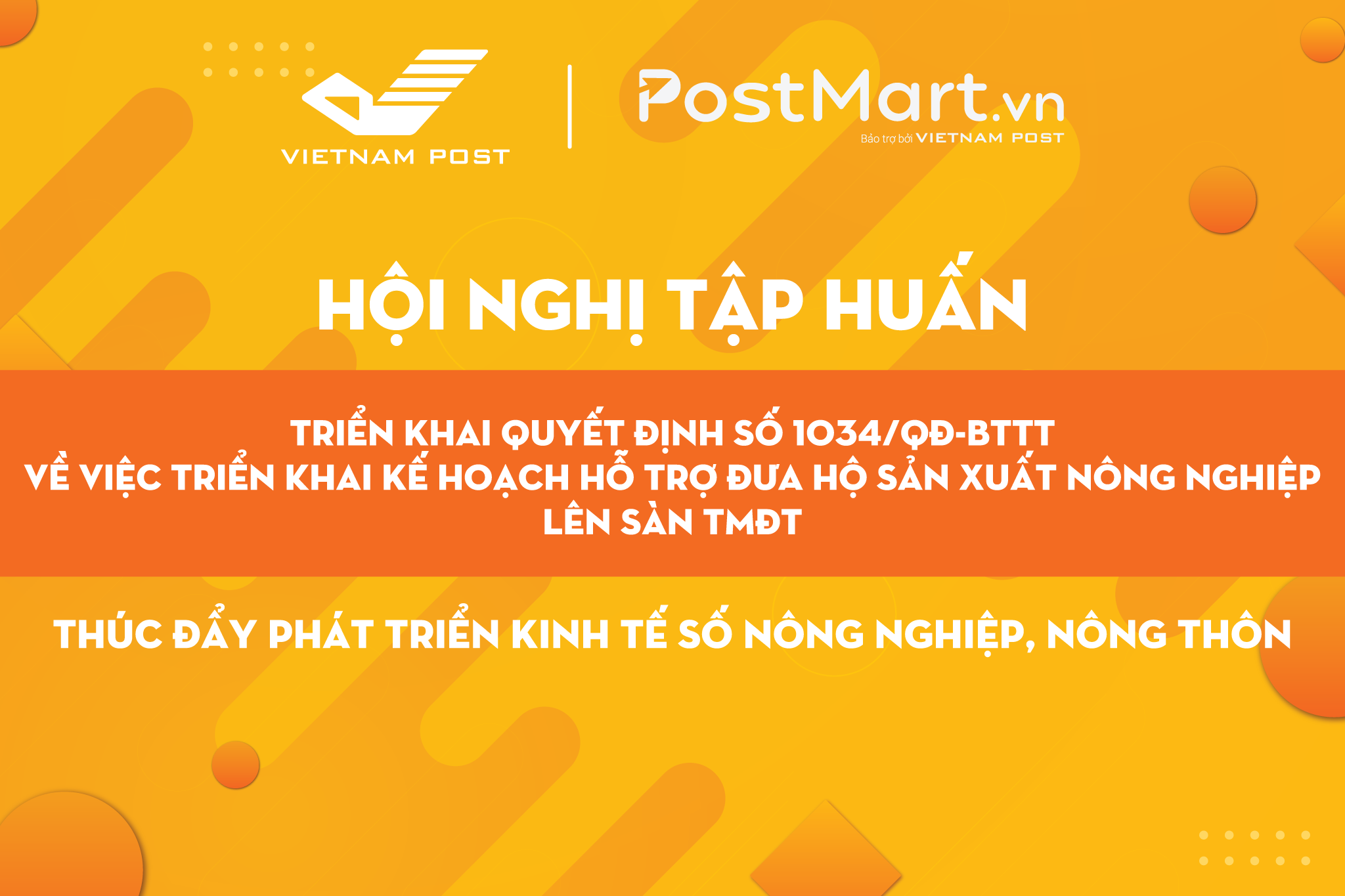 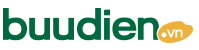 HƯỚNG DẪN ĐĂNG KÝ VẬN HÀNH VÀ BÁN HÀNG TRÊN SÀN THƯƠNG MẠI ĐIỆN TỬ BUUDIEN.VN
TẬP HUẤN CÁC KỸ NĂNG VẬN HÀNH VÀ QUẢN LÝ TRÊN SÀN BUUDIEN.VN
Phần 1
- Giới thiệu chung: TCT Bưu điện Việt Nam
- Lợi ích khi tham gia TMĐT Buudien.vn
TẬP HUẤN CÁC KỸ NĂNG VẬN HÀNH VÀ QUẢN LÝ TRÊN SÀN BUUDIEN.VN
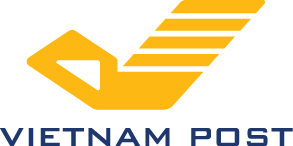 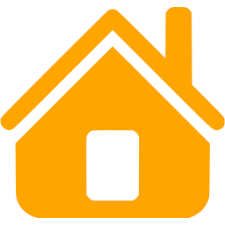 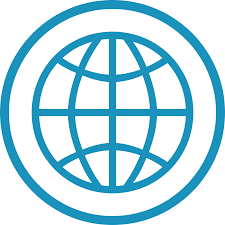 - Chúng tôi tự hào là Doanh nghiệp Nhà nước duy nhất trực thuộc Bộ Thông Tin – Truyền Thông
- Chúng tôi đã trải qua 79 năm đi cùng chiều dài lịch sử xây dựng và phát triển đất nước (1945 – 2024)
- Đơn vị được Chính phủ giao phó thực hiện hỗ trợ nông dân trong chuyển đổi số (QĐ1034 – QĐ 350). Chúng tôi đồng hành cùng người nông dân Việt Nam – Nâng tầm nông sản Việt!
BƯU ĐIỆN VIỆT NAM
Số 5 Phạm Hùng, Mỹ Đình 2, Nam Từ Liêm, Hà Nội
 
    www.vnpost.vn
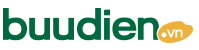 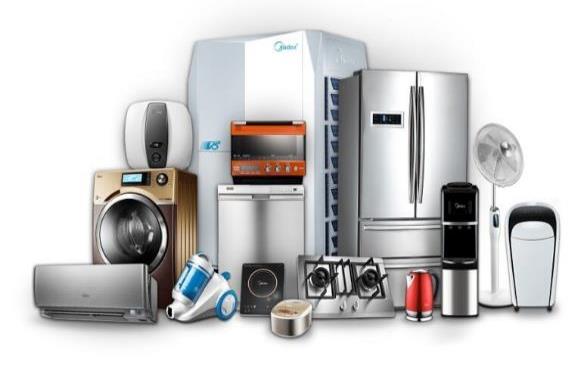 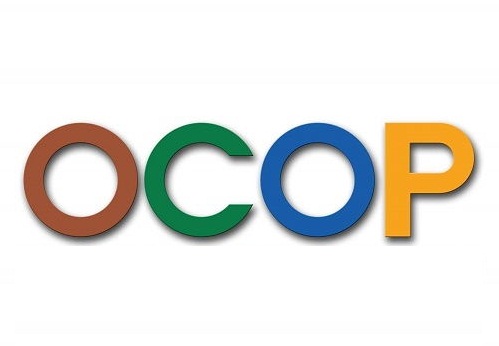 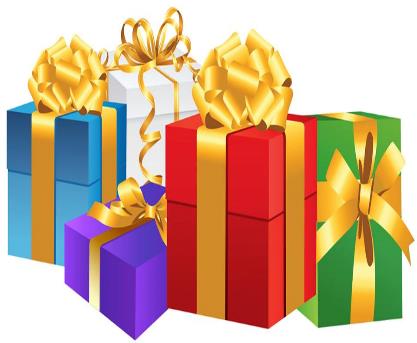 buudien.vn là sàn TMĐT được sáng lập – thuộc quyền sở hữu thương hiệu và vận hành trực tiếp bởi TCT Bưu điện Việt Nam (Vietnam Post)
Ra mắt vào năm 2019 Sàn TMĐT buudien.vn đã được quy hoạch trở thành nền tảng TMĐT Quốc Gia
Chúng tôi cam kết luôn luôn nỗ lực mang đến cho KH trải nghiệm mua sắm thông minh – Sản phẩm chính gốc – Chất lượng cao với giá cả hợp lí nhất.
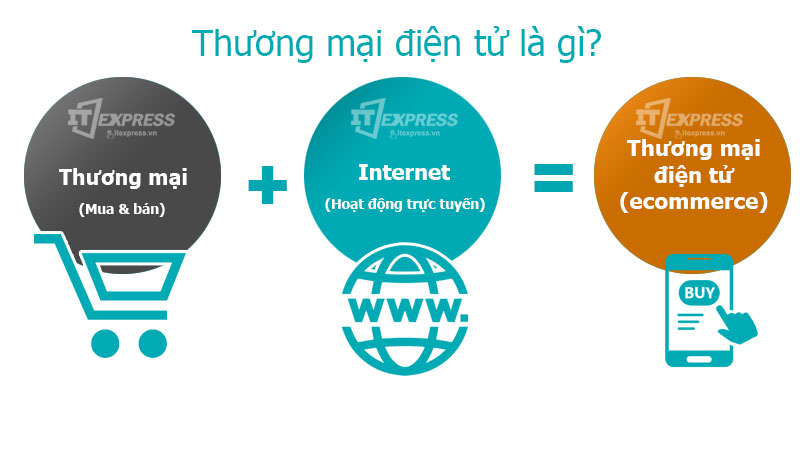 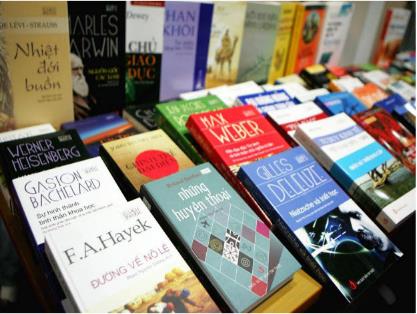 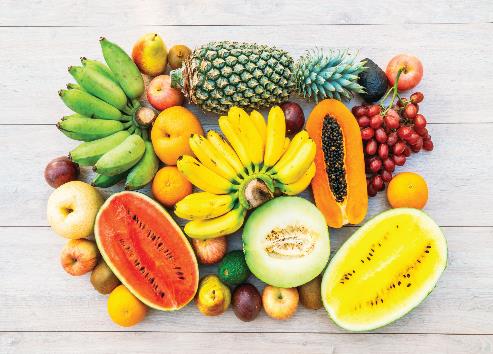 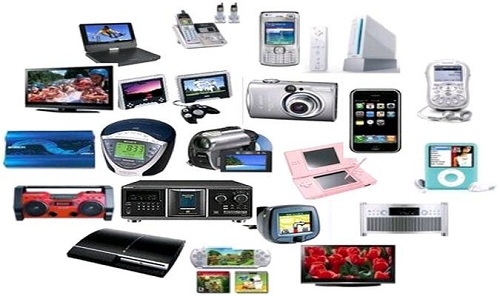 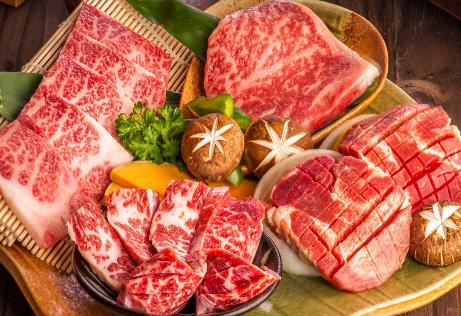 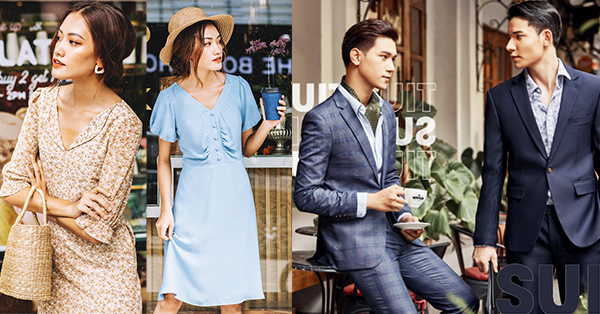 “Chúng tôi tự hào được mang sứ mệnh phục vụ cộng đồng”
TẬP HUẤN CÁC KỸ NĂNG VẬN HÀNH VÀ QUẢN LÝ TRÊN SÀN TMĐT BUUDIEN.VN
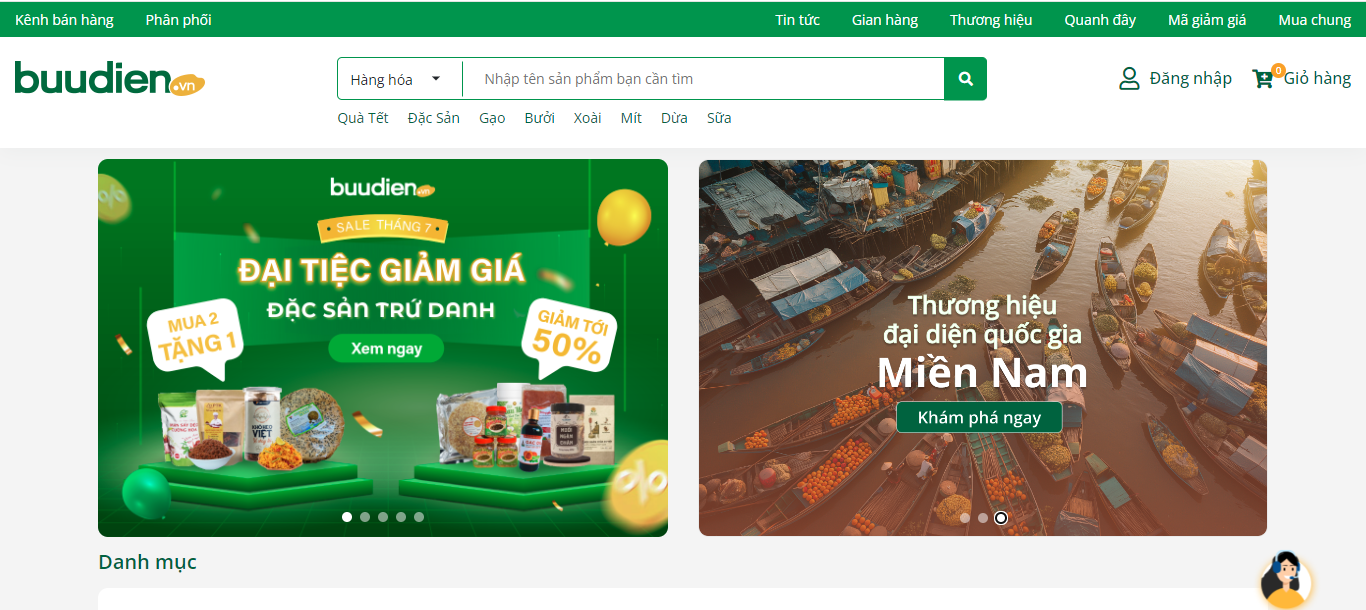 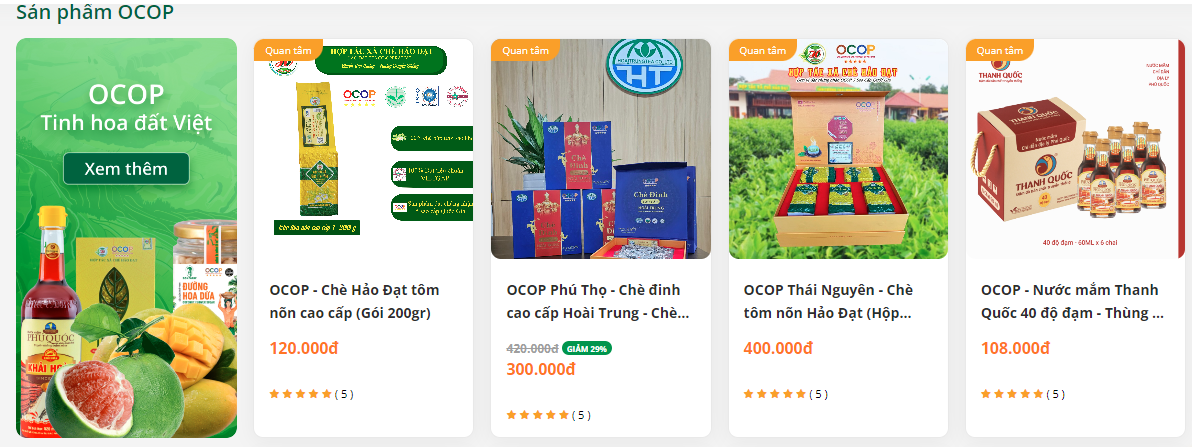 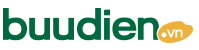 CÁC ƯU ĐIỂM CỦA SÀN TMĐT BUUDIEN.VN
ĐỐI VỚI NGƯỜI BÁN HÀNG
(Nhà Cung Cấp)
Thương hiệu mạnh: Dưới sự bảo trợ trực tiếp của TCT Bưu điện Việt Nam - sàn TMĐT Bưu điện là sàn uy tín hàng đầu về việc tuyển chọn các nhà cung cấp có sản phẩm đặc sản chính gốc với đầy đủ giấy tờ bảo đảm.
    
Hoàn toàn miễn phí: Sàn Bưu điện miễn toàn bộ các loại phí cho các Nhà cung cấp khi tham gia bán hàng trên sàn. Bao gồm cả phí marketing (các chương trình truyền thông - quảng cáo nâng cao hình ảnh thương hiệu sản phẩm cho các Nhà cung cấp trên sàn)
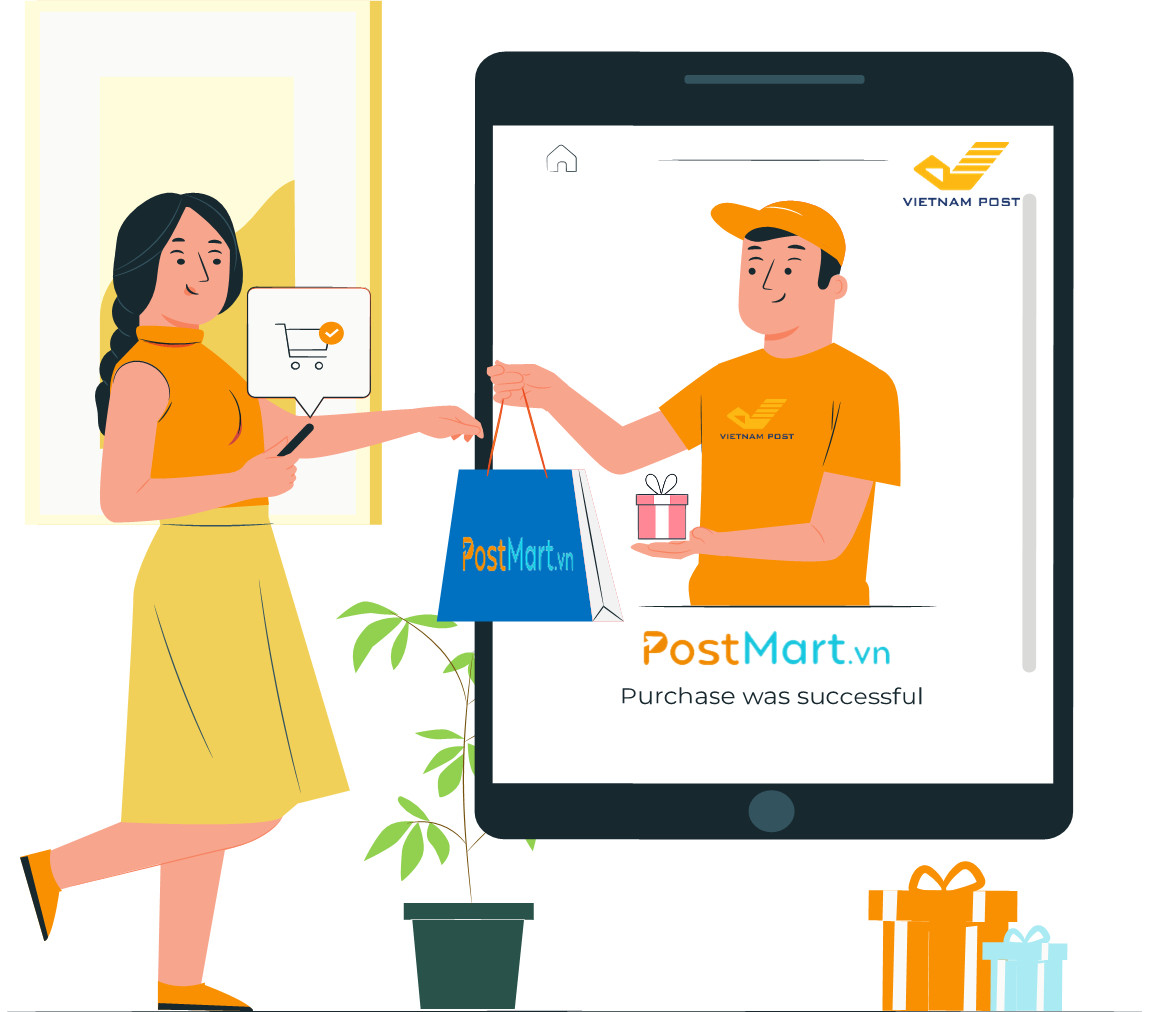 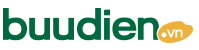 CÁC ƯU ĐIỂM CỦA SÀN BUUDIEN.VN
ĐỐI VỚI NGƯỜI BÁN HÀNG
(Nhà Cung Cấp)
Cung cấp kênh quản lí bán hàng miễn phí: Sàn buudien.vn cung cấp miễn phí toàn bộ các phần mềm quản lí kho hàng, quản lí sản phẩm, quản lí đơn hàng v.v.. cho các Nhà cung cấp khi tham gia bán hàng trên sàn. 

Mở rộng kênh bán hàng: Đến với sàn TMĐT buudien.vn, người bán đã có thêm một kênh bán hàng thông minh – nhiều tiện ích – dễ quản lý và theo dõi. Tìm được thêm một lối ra thị trường mới hơn, tiếp cận đối tượng tiêu dùng rộng lớn hơn.
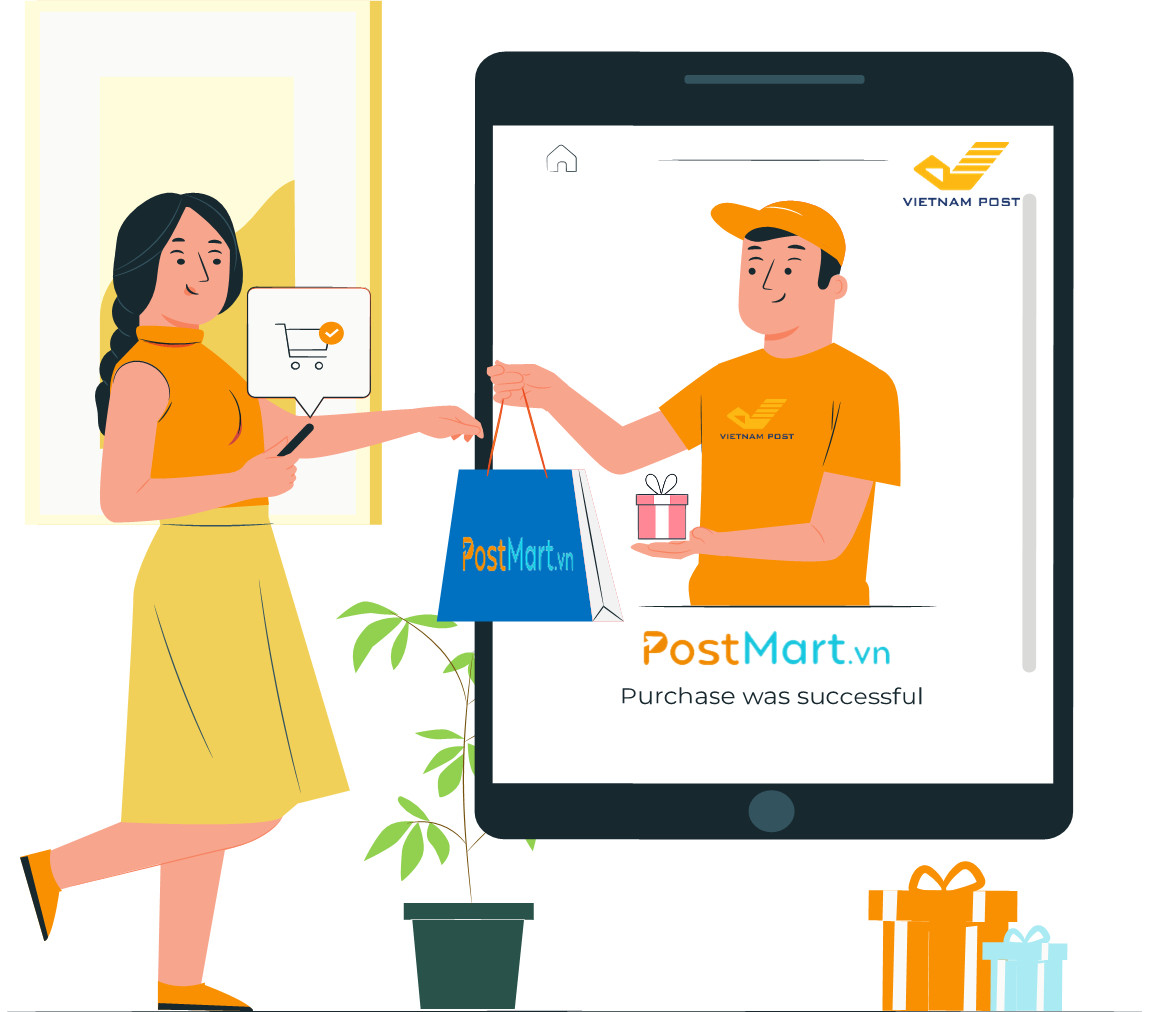 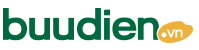 NHỮNG ĐỐI TƯỢNG THAM GIA BÁN HÀNG TRÊN 
	SÀN THƯƠNG MẠI ĐIỆN TỬ
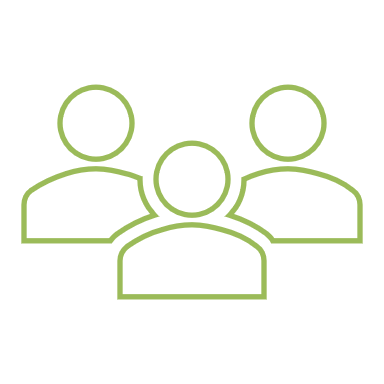 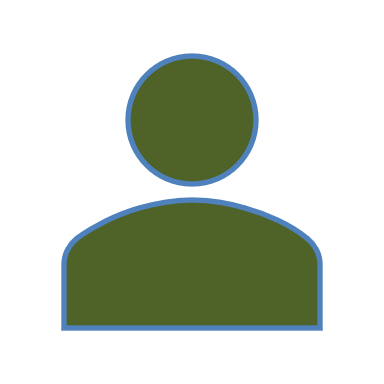 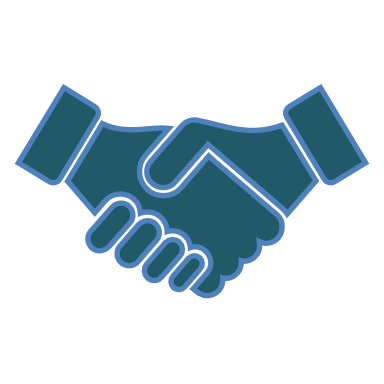 CÁ NHÂN VÀ HỘ KD NHỎ LẺ

Các cá nhân và hộ kinh doanh nhỏ lẻ có sản phẩm đặc sắc và chất lượng
CÁC TỔ CHỨC 
TẠI ĐỊA PHƯƠNG

Hợp tác xã, Hội nông dân, Các hội – tổ chức có sản phẩm nông sản khác…
DOANH NGHIỆP TẠI ĐỊA PHƯƠNG

Các hiệp hội doanh nghiệp và các doanh nghiệp
CÁC CÔNG CỤ VẬN HÀNH VÀ QUẢN LÝ CẦN CÓTRÊN SÀN BUUDIEN.VN
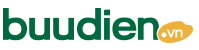 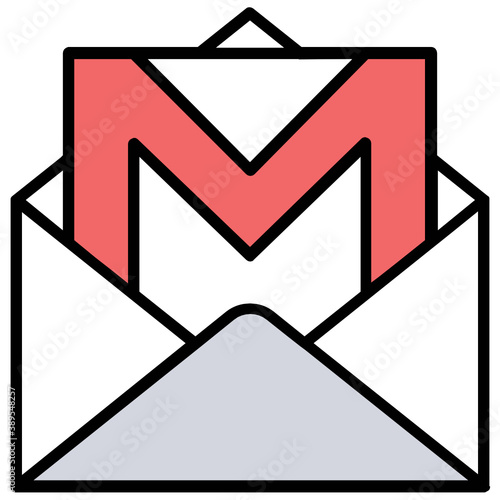 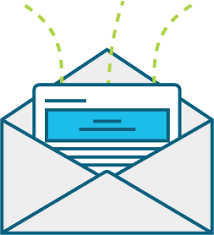 (*) Tài khoản Hòm thư điện tử Email – Gmail
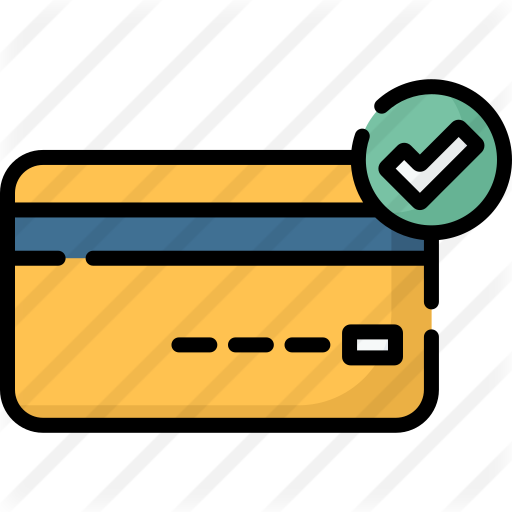 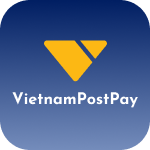 3
(*) Ví thanh toán điện tử Postpay (tài khoản ngân hàng)
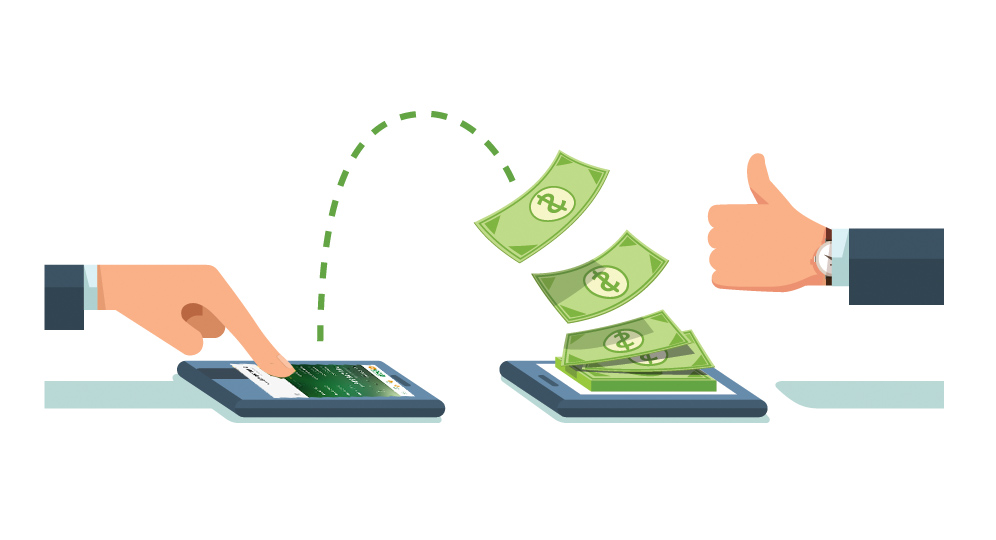 TẬP HUẤN CÁC KỸ NĂNG VẬN HÀNH VÀ QUẢN LÝ TRÊN SÀN BUUDIEN.VN
Phần 2
Hướng dẫn đăng ký tạo tài khoản bán hàng trên website sàn 
TMĐT Buudien.vn
ĐĂNG KÝ QUA TRANG WED
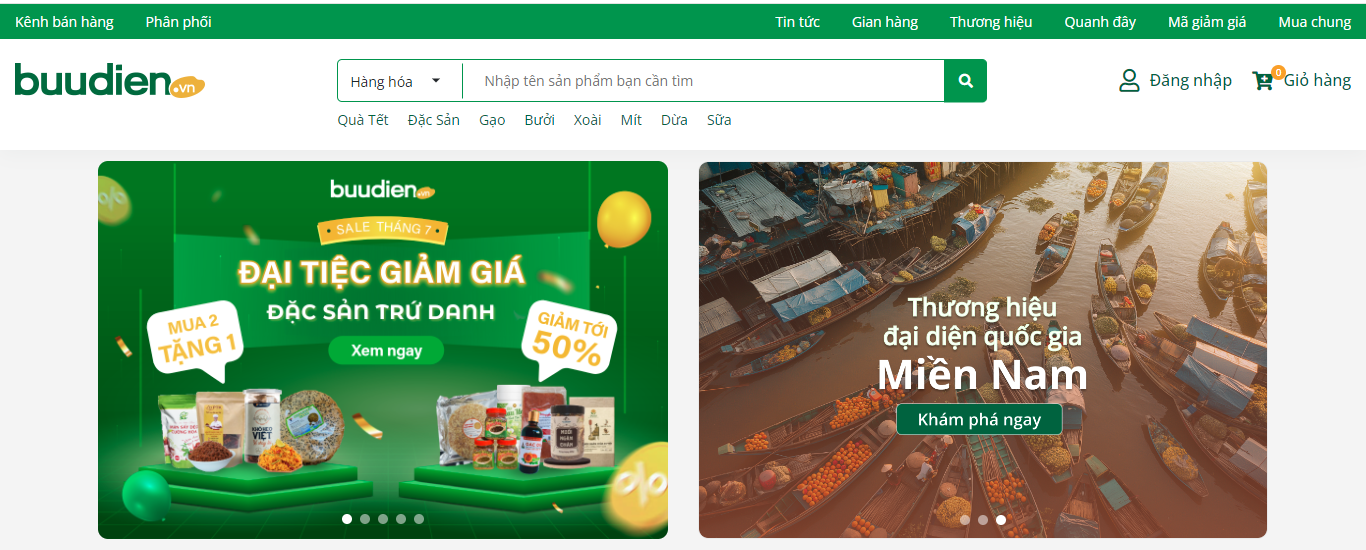 ĐĂNG KÝ TÀI KHOẢN
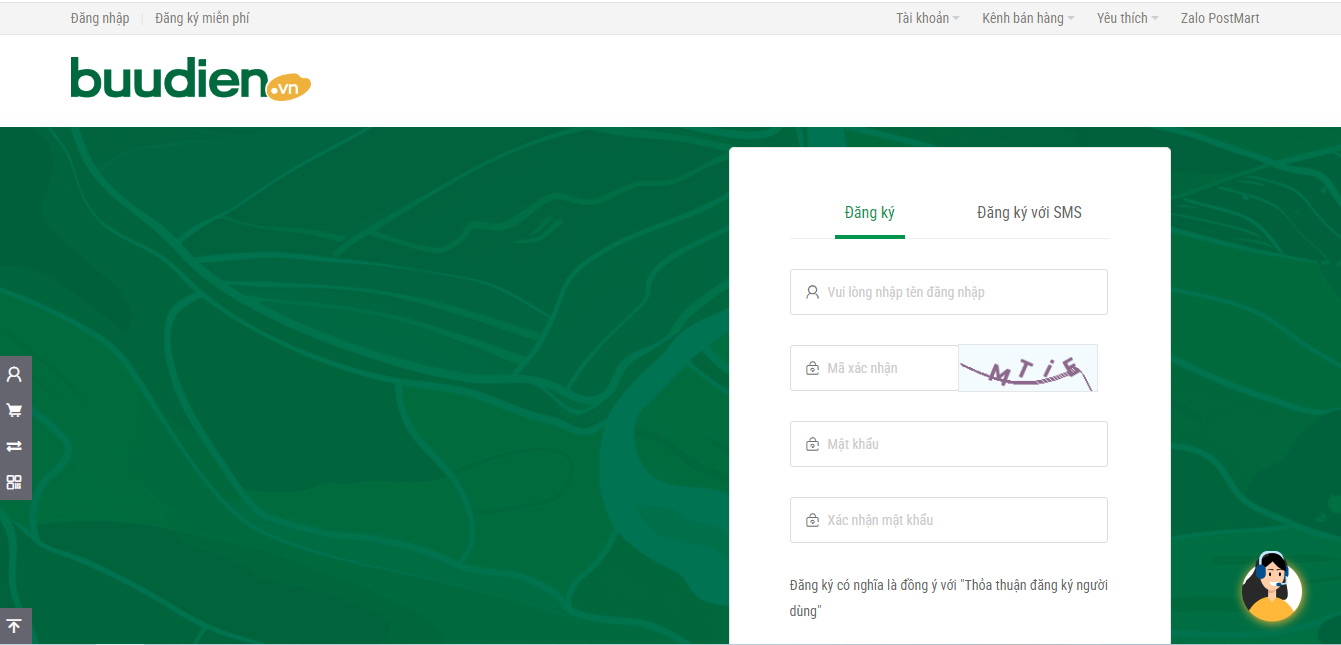 ĐĂNG NHẬP TÀI KHOẢN
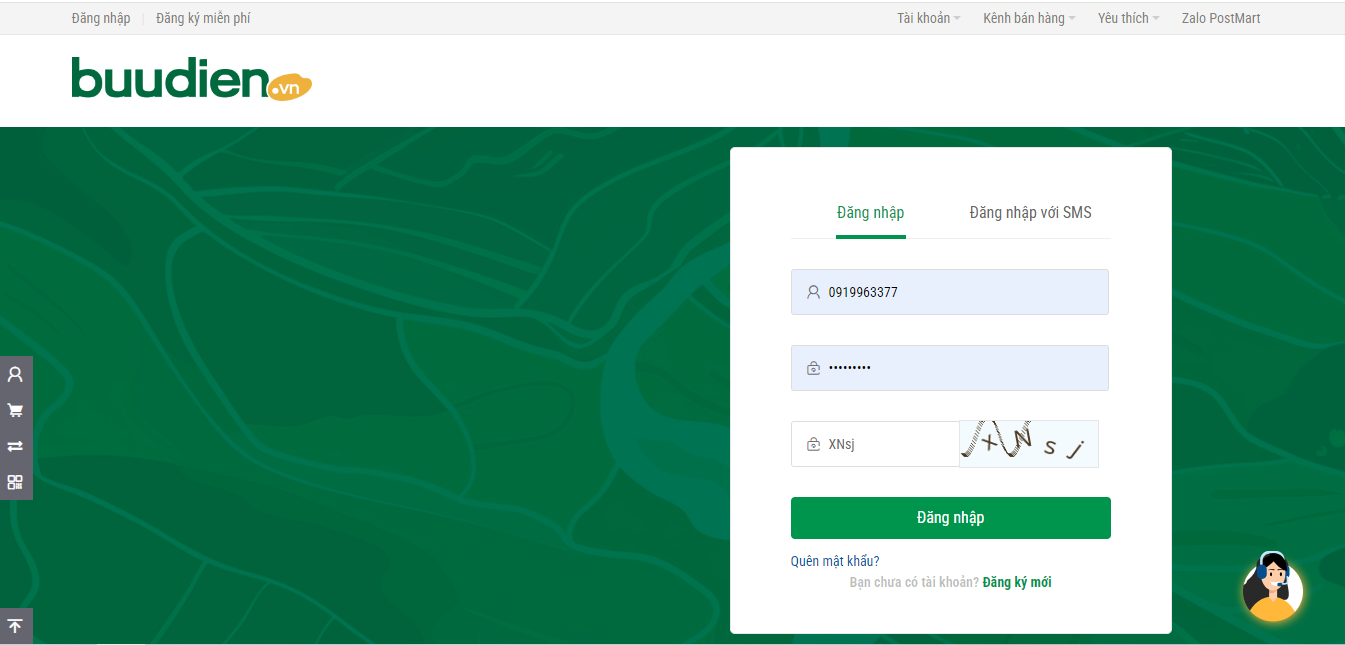 ĐĂNG KÝ TÀI KHOẢN BÁN HÀNG
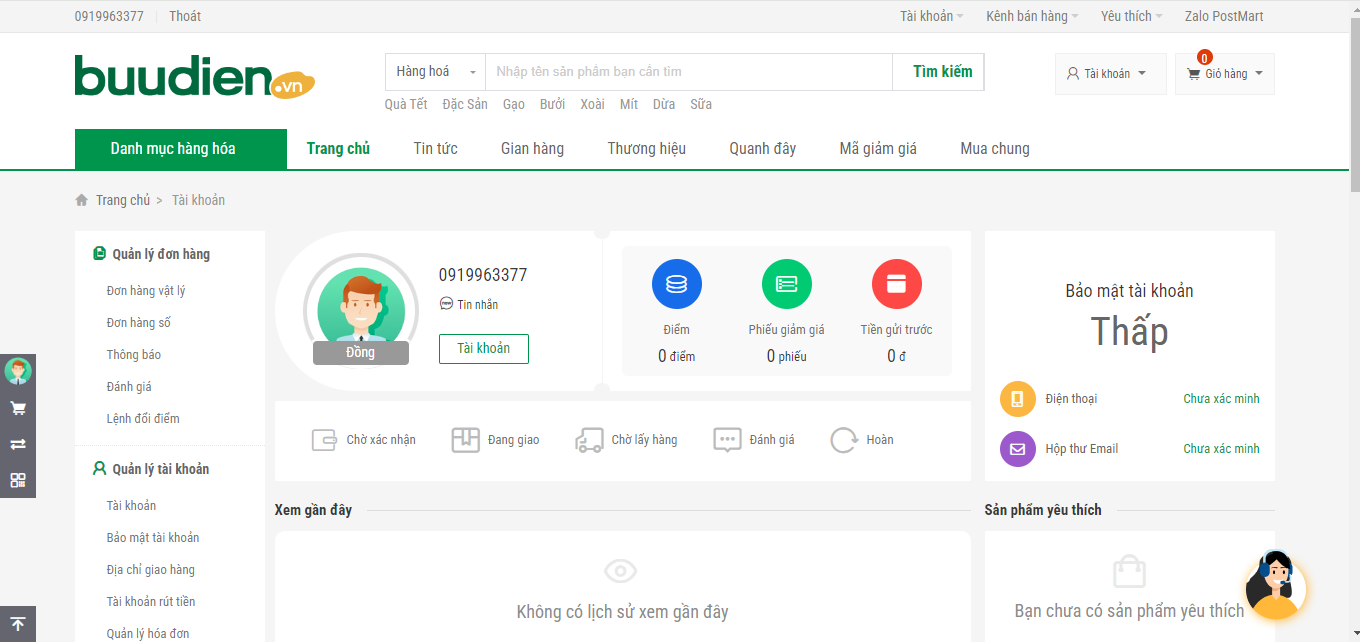 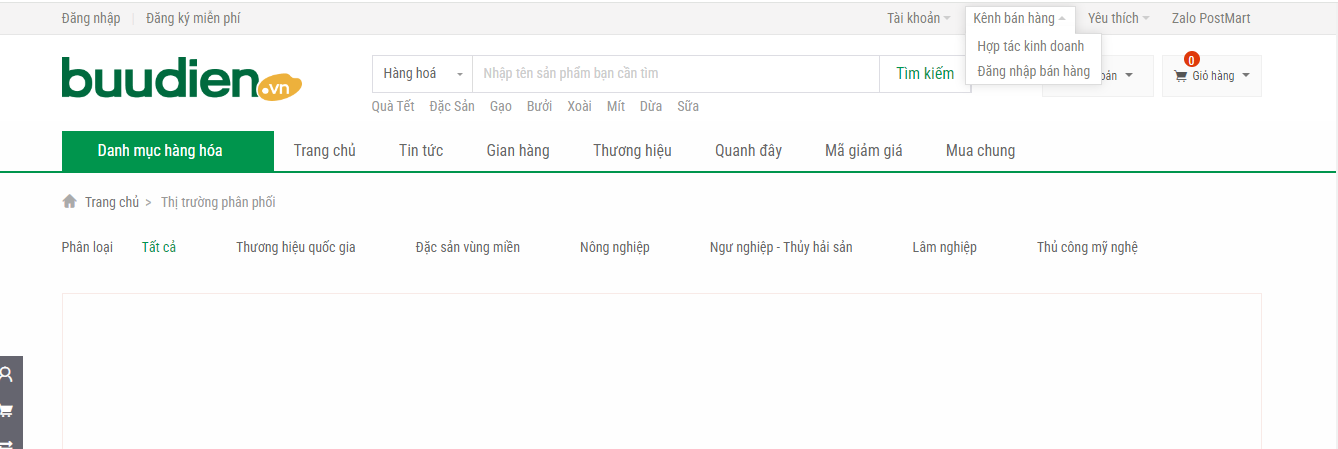 ĐĂNG KÝ TÀI KHOẢN BÁN HÀNG
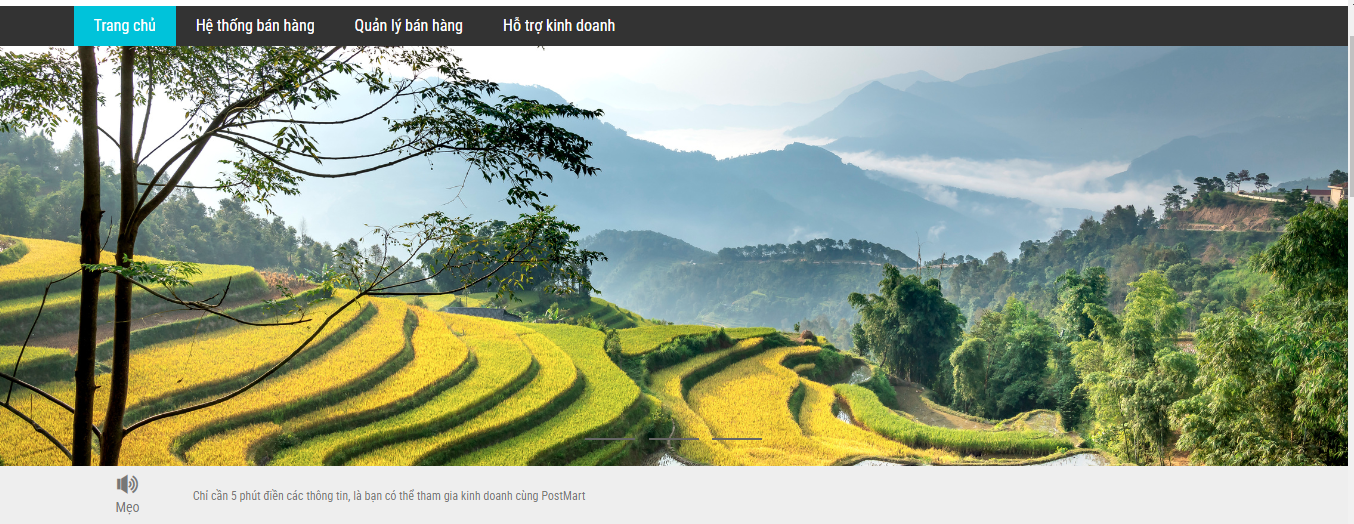 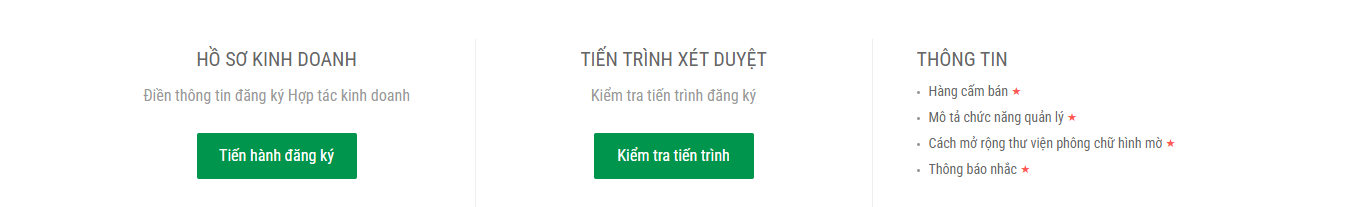 ĐĂNG KÝ TÀI KHOẢN BÁN HÀNG
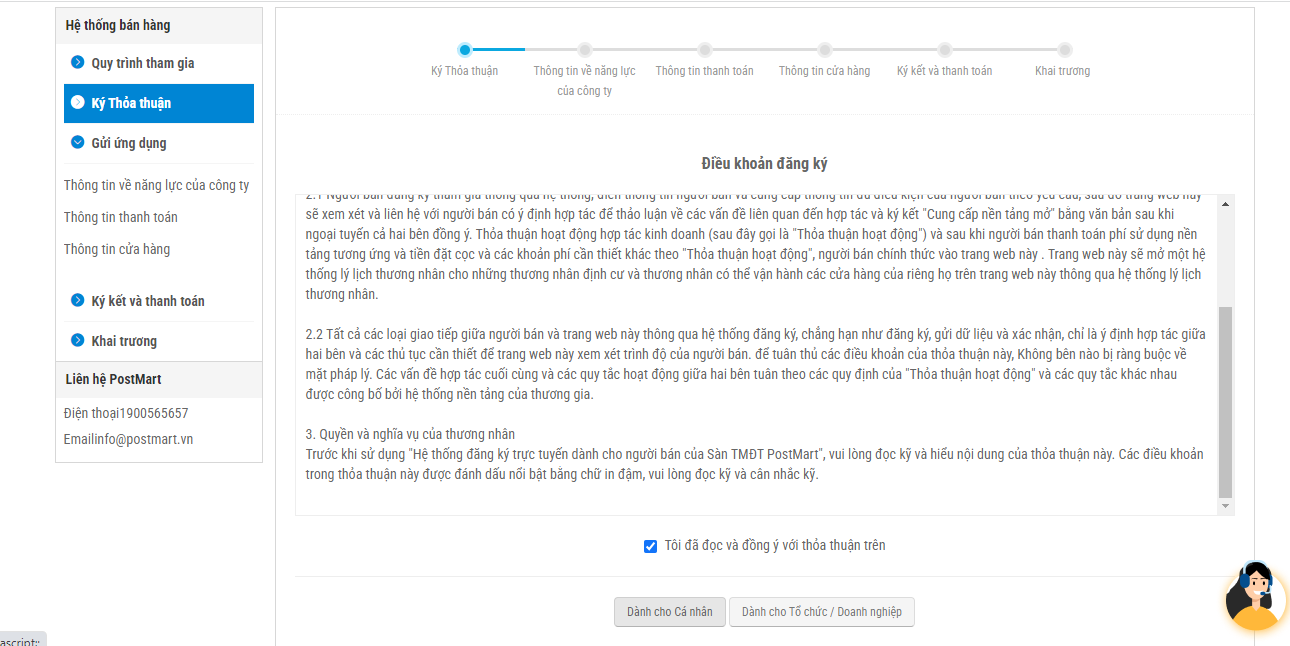 ĐĂNG KÝ TÀI KHOẢN BÁN HÀNG
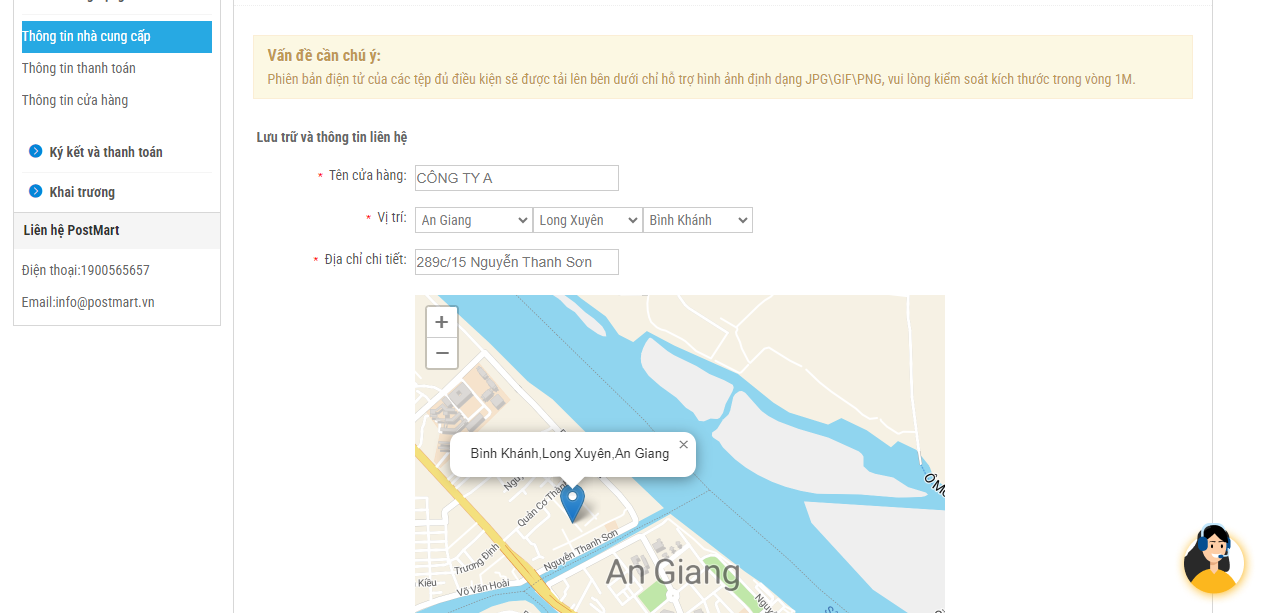 ĐĂNG KÝ TÀI KHOẢN BÁN HÀNG
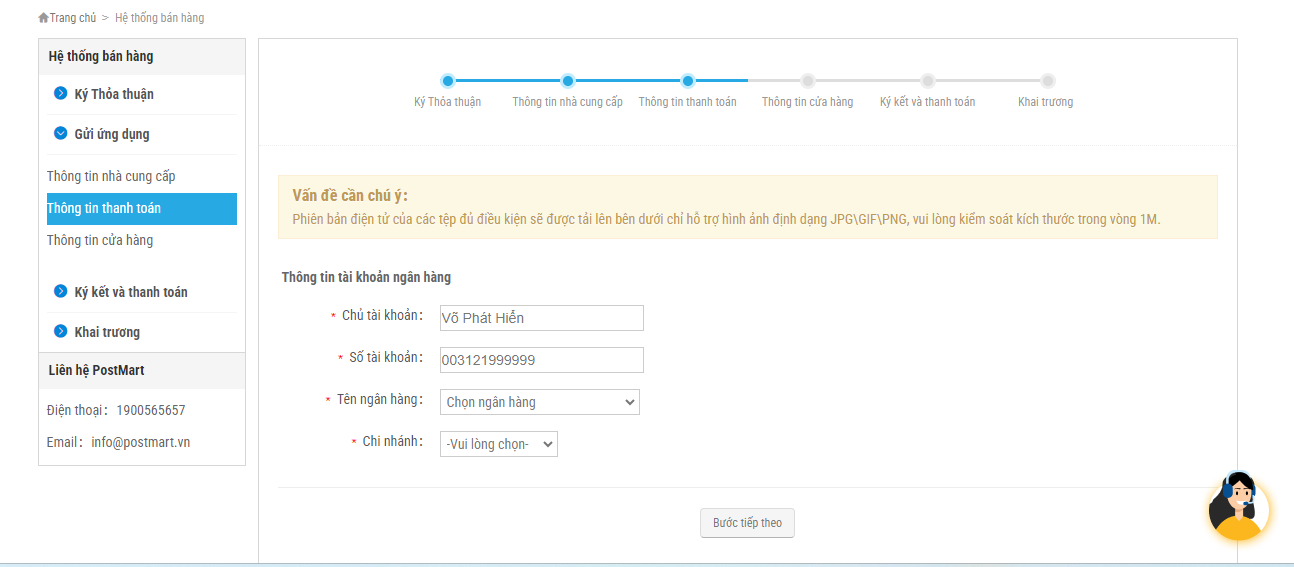 ĐĂNG KÝ TÀI KHOẢN BÁN HÀNG
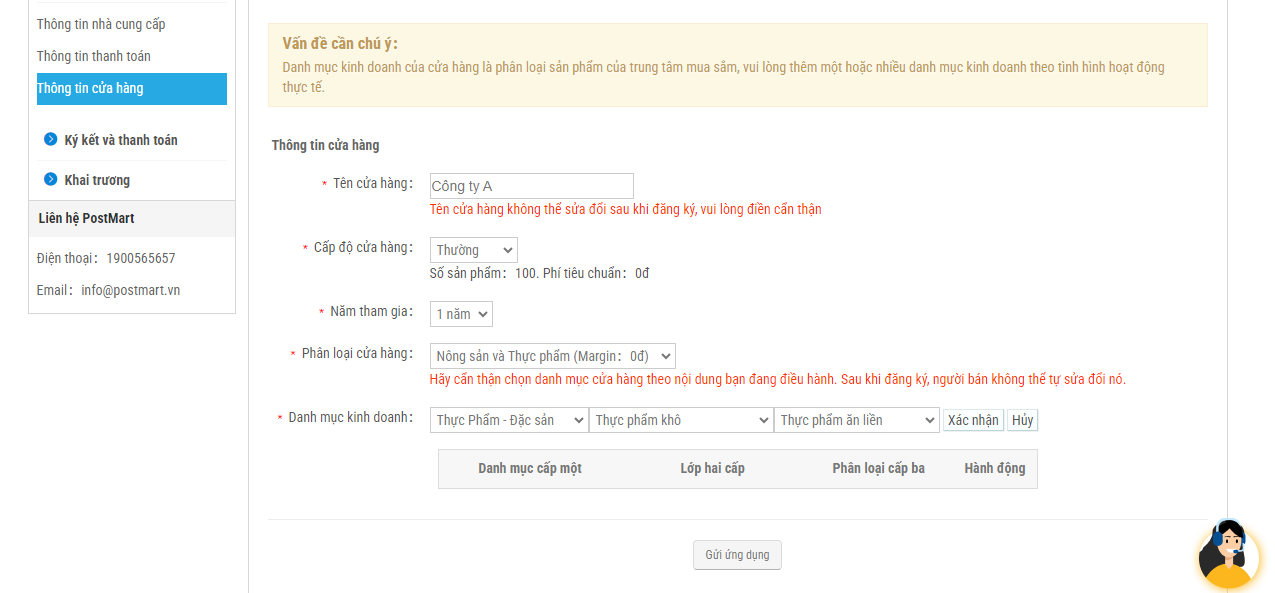 ĐĂNG KÝ TÀI KHOẢN BÁN HÀNG
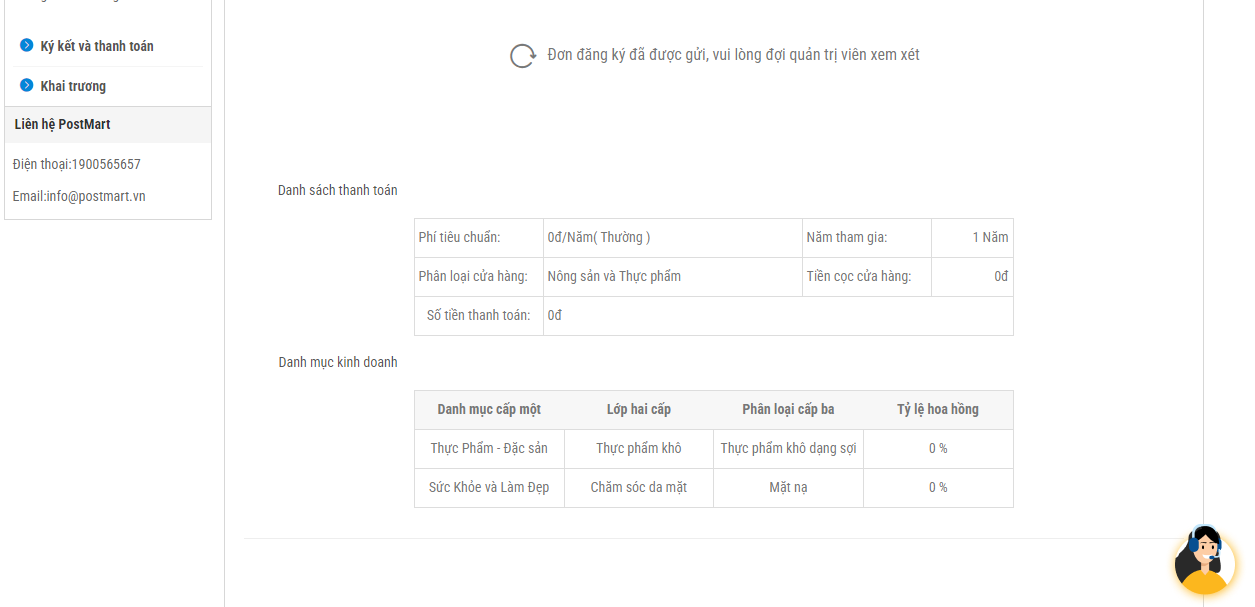 ĐĂNG KÝ BÁN HÀNG
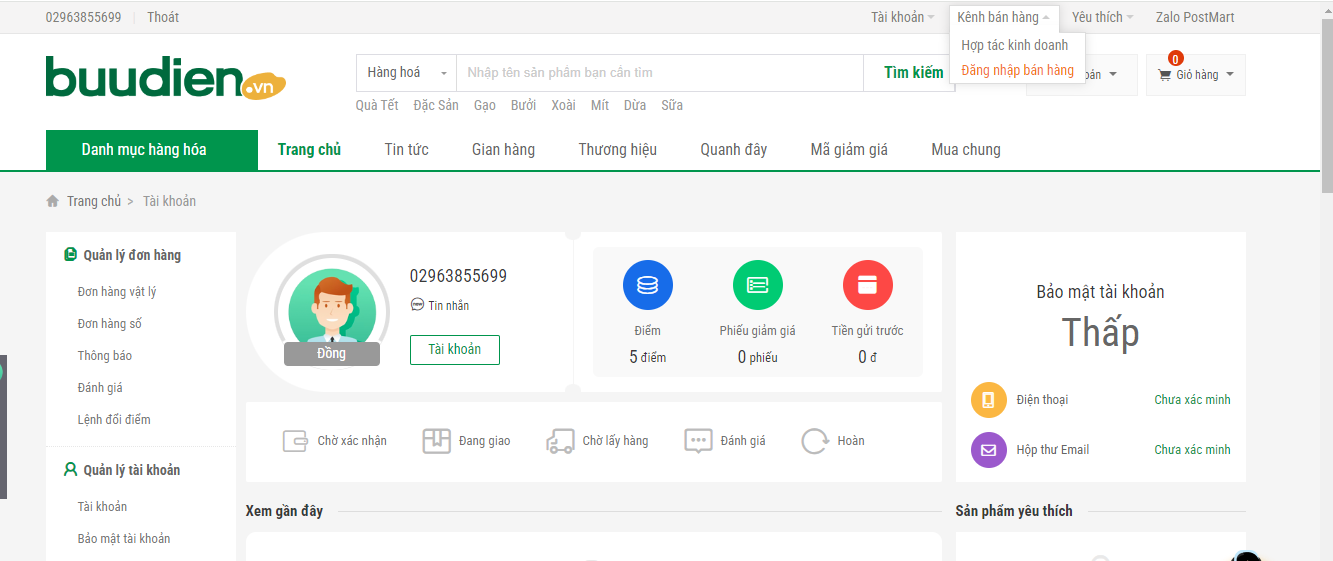 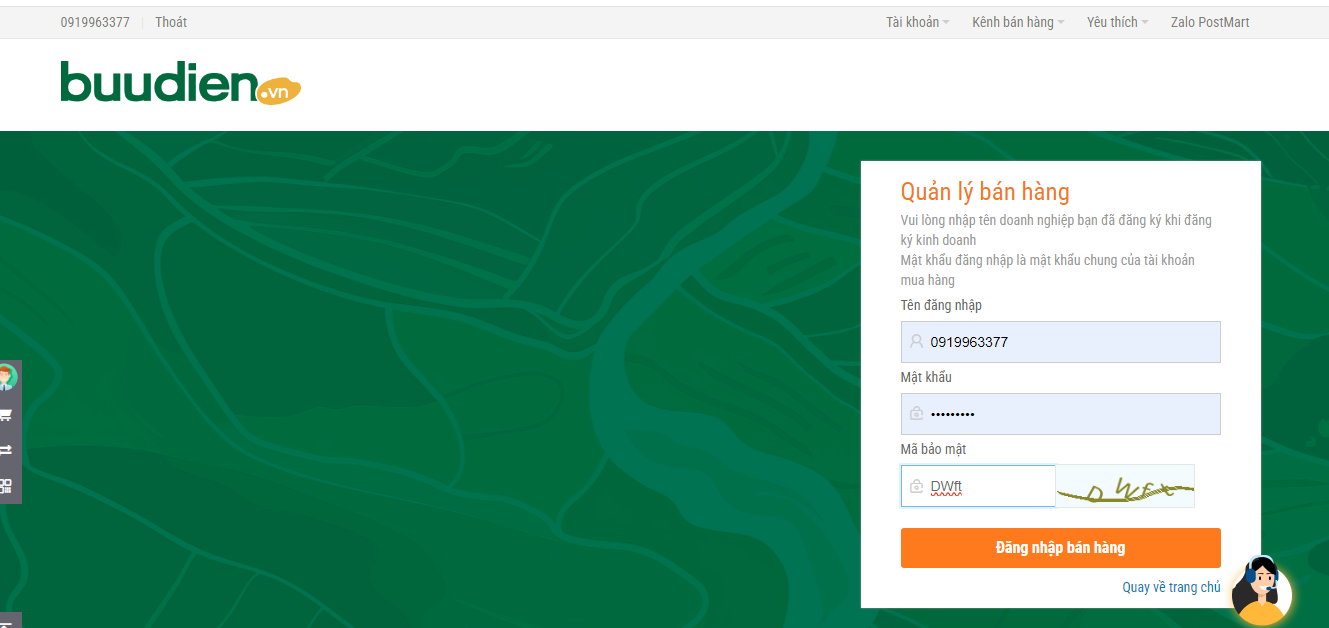 TẠO KHO HÀNG (ĐIỂM GIAO HÀNG)
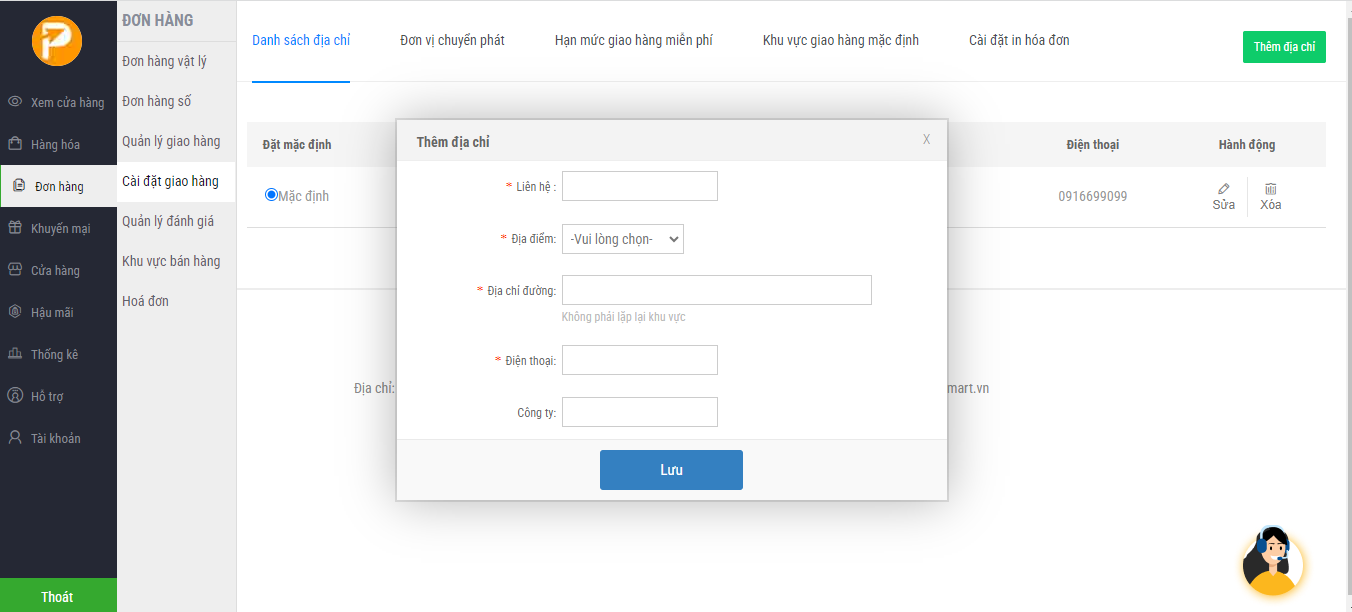 TẠO KHO HÀNG (ĐIỂM GIAO HÀNG)
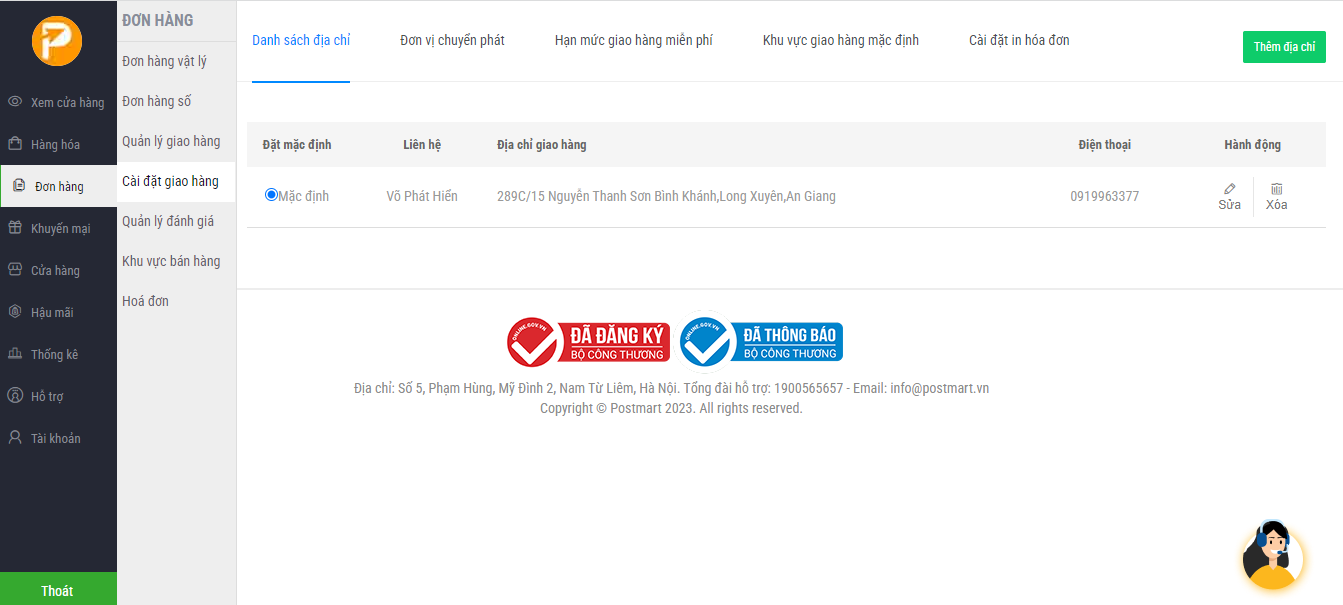 TẠO HÀNG ĐỂ BÁN (ĐƯA HÀNG VÀO KHO)
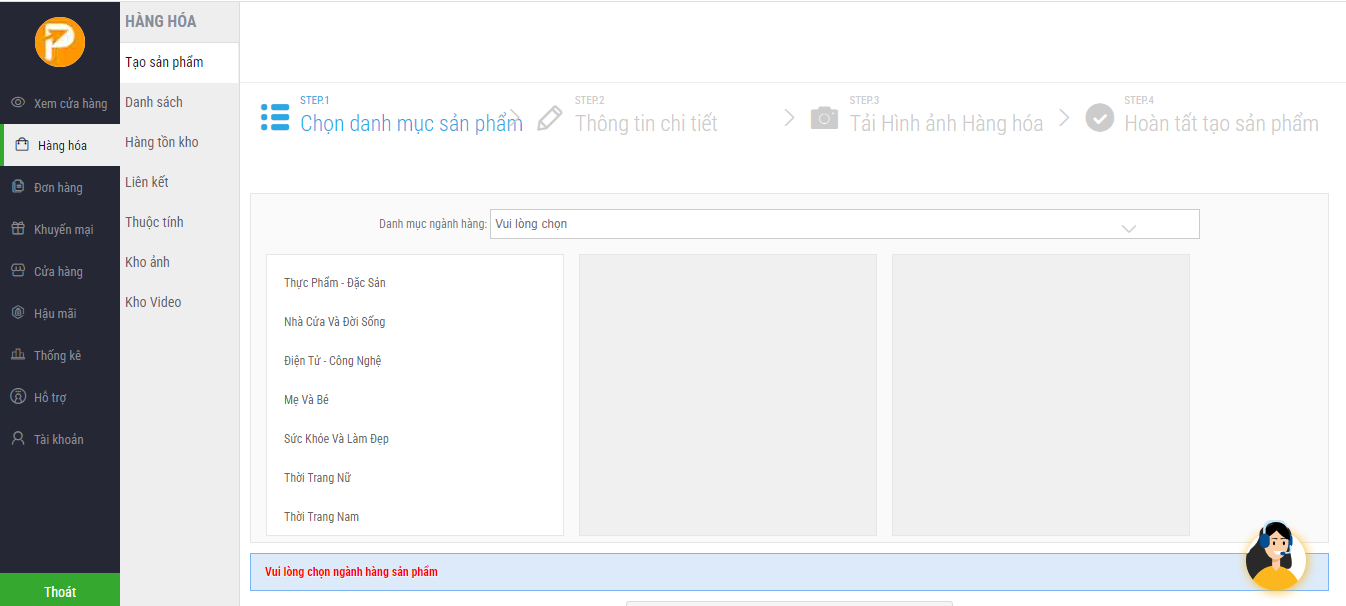 TẠO HÀNG ĐỂ BÁN (ĐƯA HÀNG VÀO KHO)
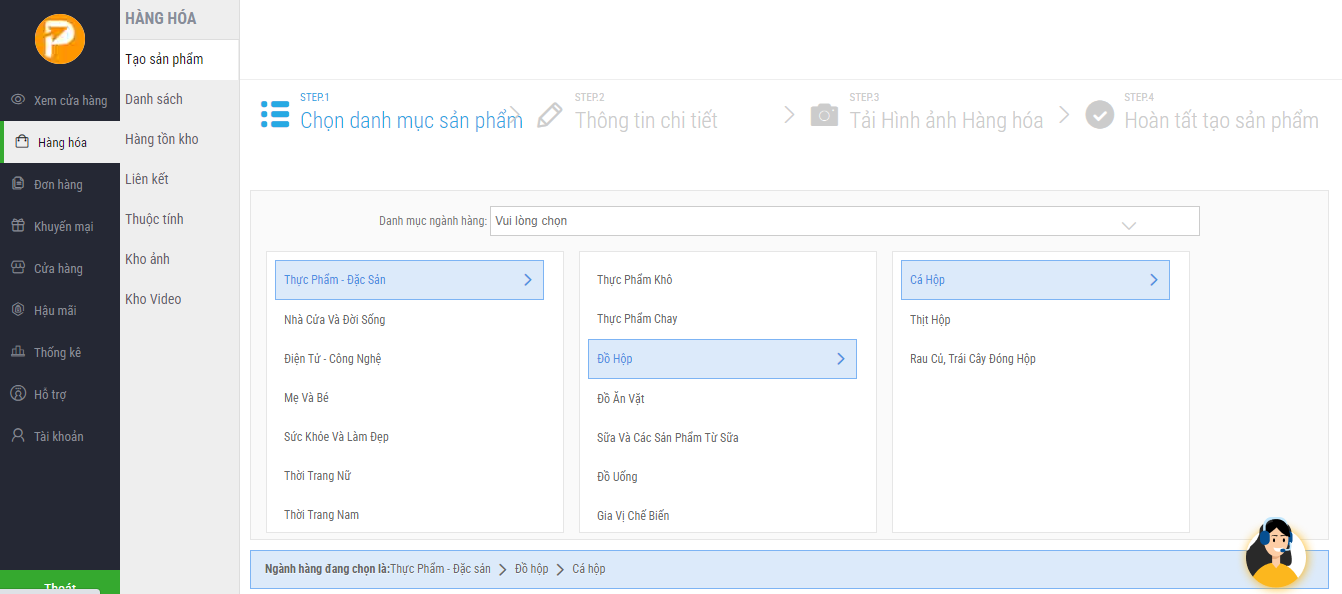 TẠO HÀNG ĐỂ BÁN (ĐƯA HÀNG VÀO KHO)
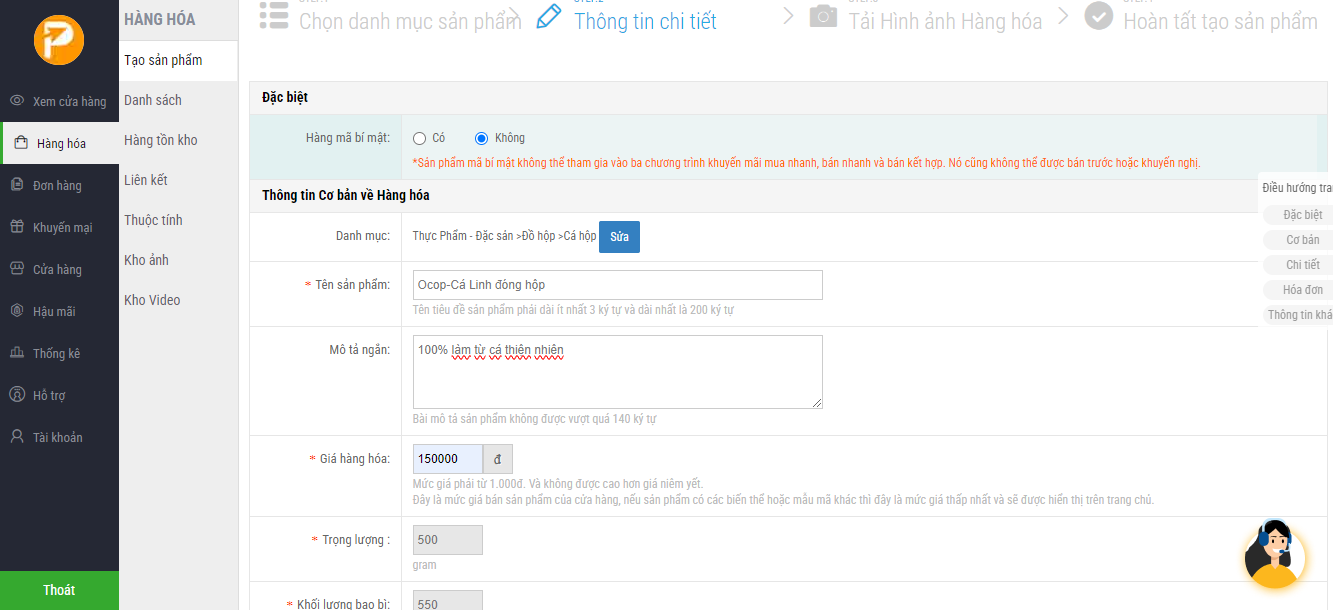 TẠO HÀNG ĐỂ BÁN (ĐƯA HÀNG VÀO KHO)
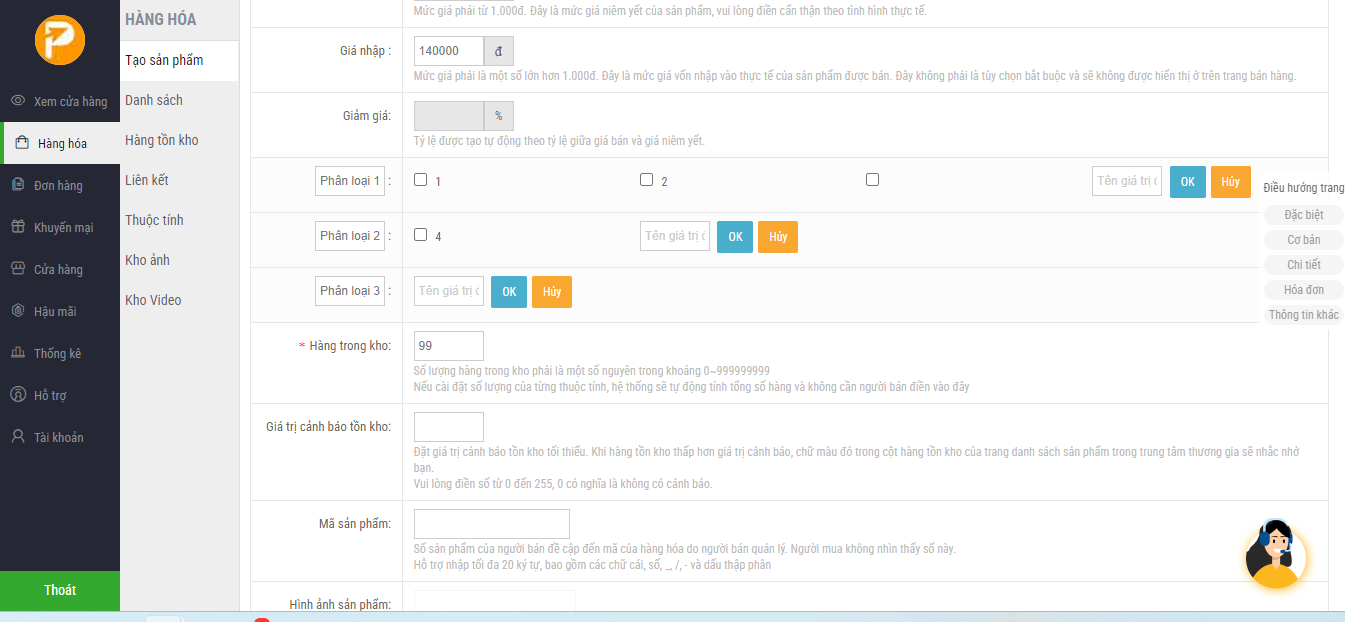 TẠO HÀNG ĐỂ BÁN (ĐƯA HÀNG VÀO KHO)
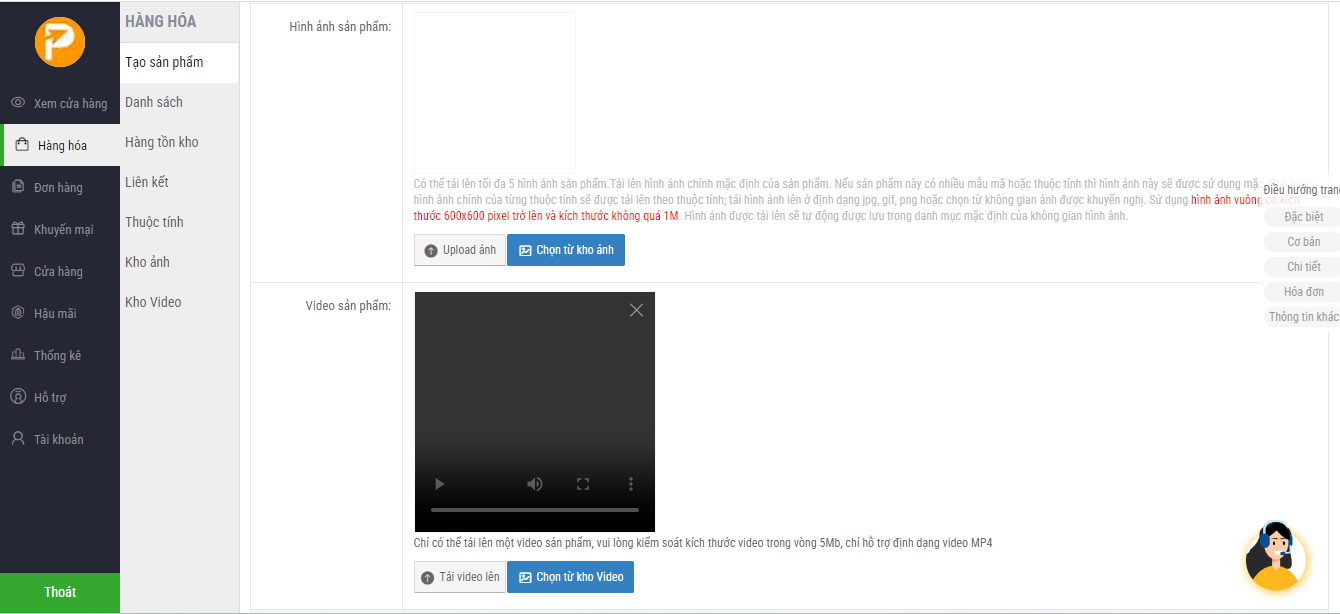 TẠO HÀNG ĐỂ BÁN (ĐƯA HÀNG VÀO KHO)
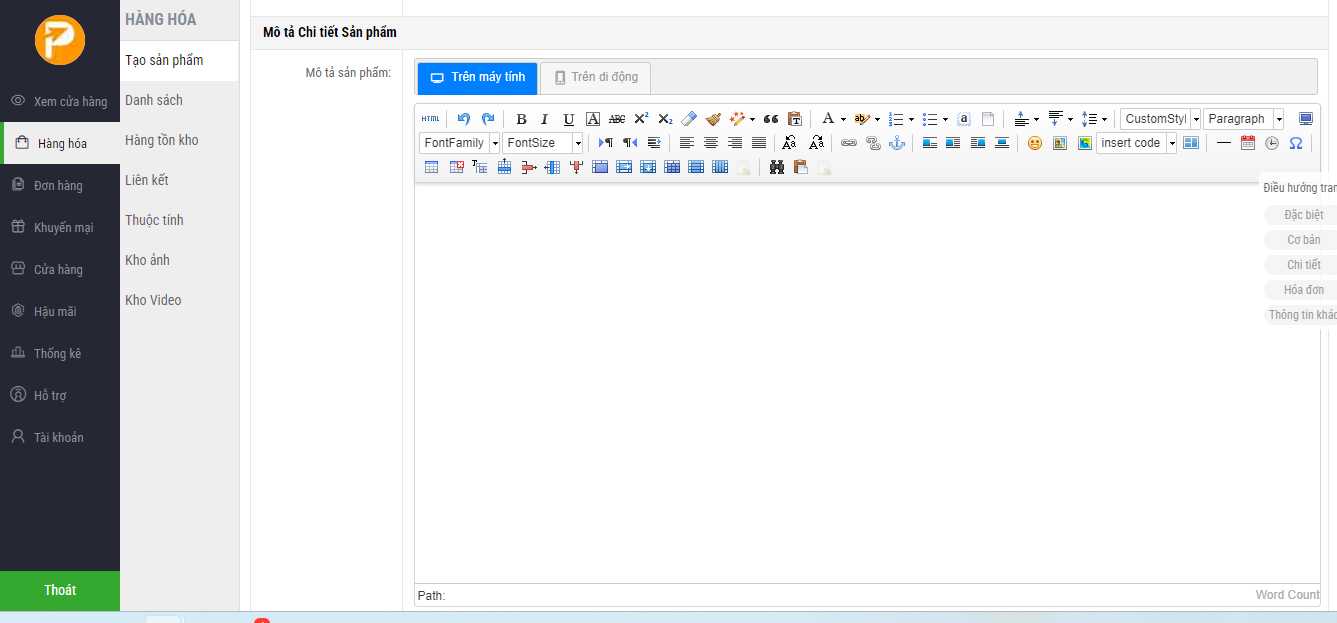 TẠO HÀNG ĐỂ BÁN (ĐƯA HÀNG VÀO KHO)
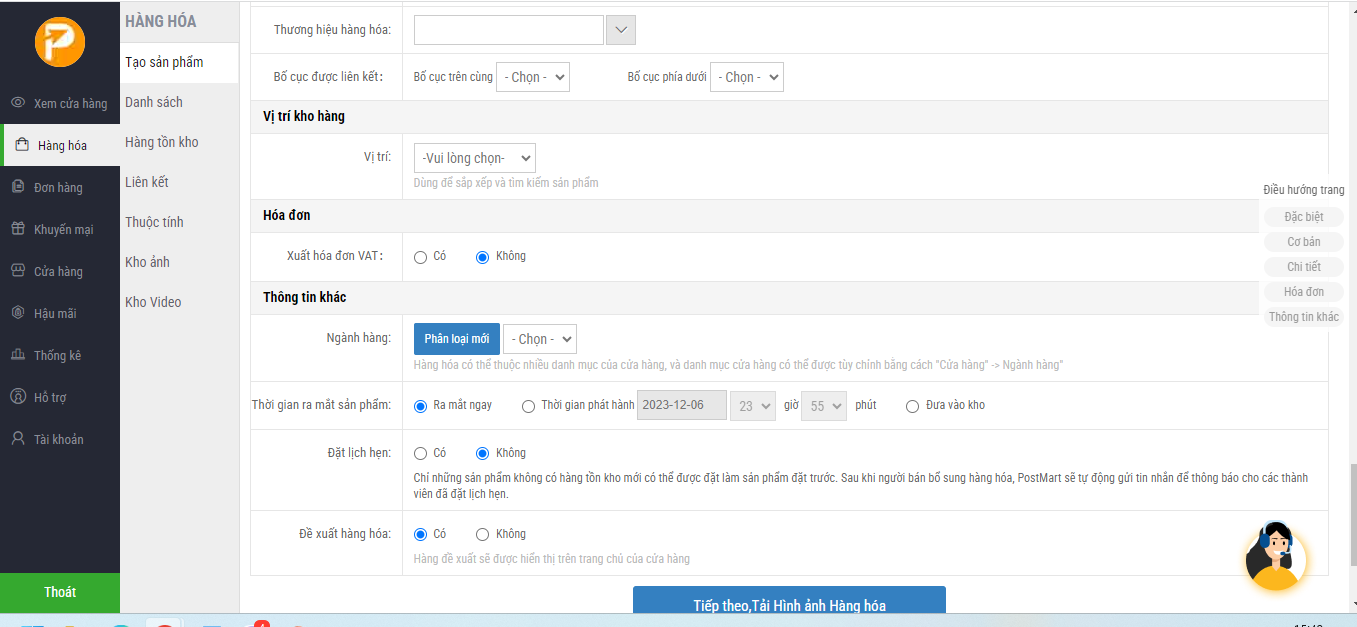 TẬP HUẤN CÁC KỸ NĂNG VẬN HÀNH VÀ QUẢN LÝ TRÊN SÀN BUUDIEN.VN
Phần 3
- Quy trình xử lí đơn hàng
- Hướng dẫn gói bọc cơ bản - Các lưu ý khác
XỬ LÝ ĐƠN HÀNG
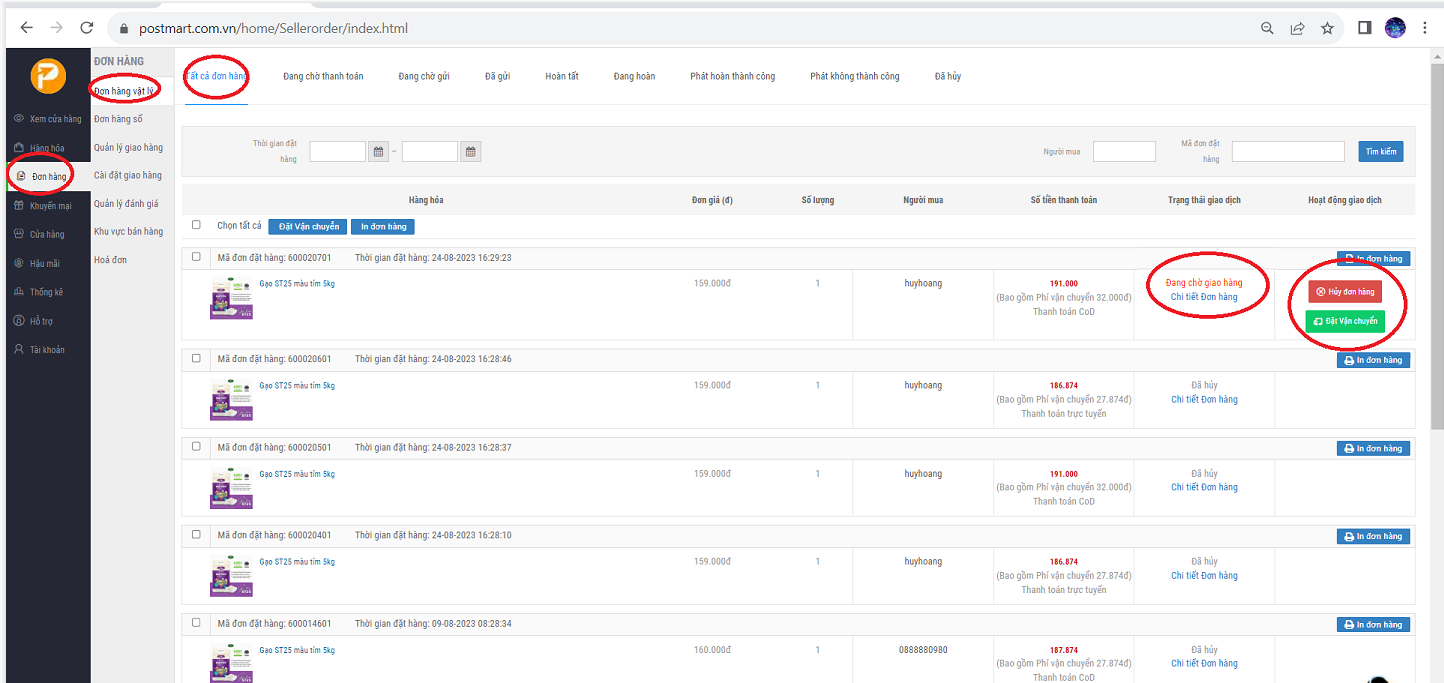 Khi có đơn hàng, seller sẽ nhận được thông báo qua email.
Vào Seller center/Đơn hàng/Đơn hàng vật lý/Tất cả các đơn hàng, trạng thái đơn “ đang chờ giao hàng”.
Seller kiểm tra hang vật lý trong kho đủ số lượng, đóng gói, in vận đơn dán lên kiện hàng. Và Nhấn nút Đặt vận chuyển/Xác nhận. Sau khi xác nhận sẽ sinh ra mã vận đơn
HƯỚNG DẪN SỬ DỤNG TÀI KHOẢN BÁN HÀNG (WEBSITE)
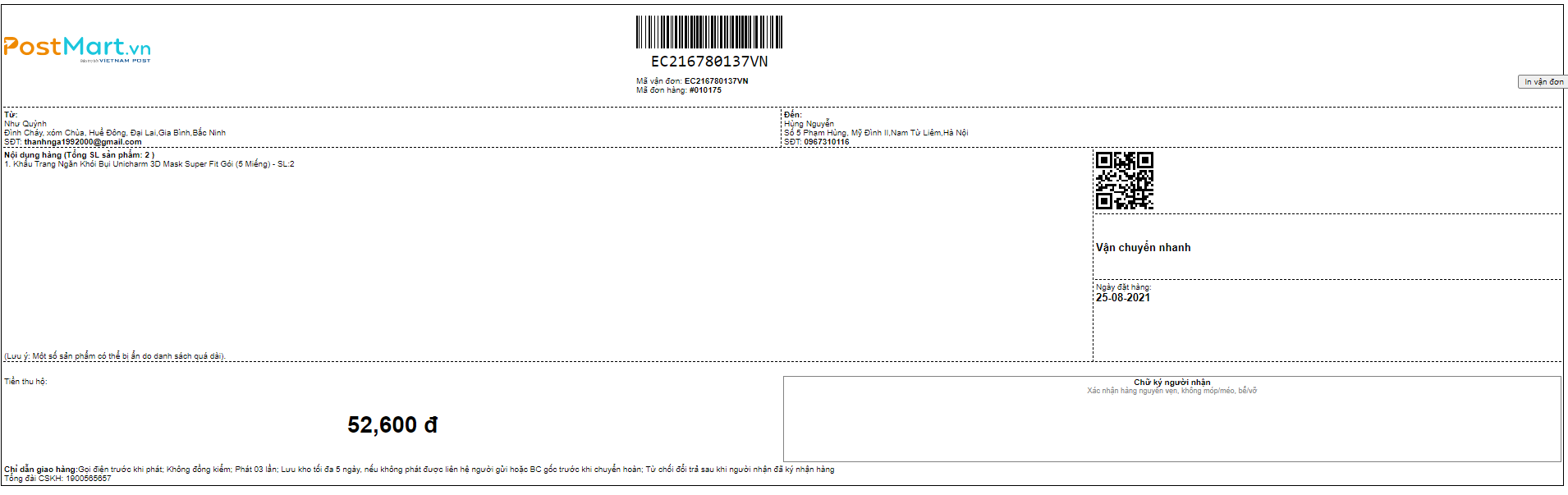 Sau khi xác nhận duyệt đơn hàng thì NCC tiến hành đóng gói hàng hóa theo quy định
Đóng gói hàng hóa xong thì NCC vào in vận đơn rồi dán lên trên gói hàng
NCC chủ động mang gói hàng ra bưu cục gần nhất để rút ngắn thời gian toàn trình
HÀNG CẤM ĐĂNG BÁN TRÊN SÀN TMĐT
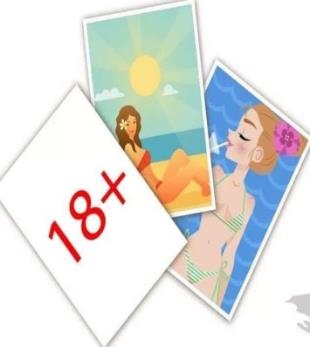 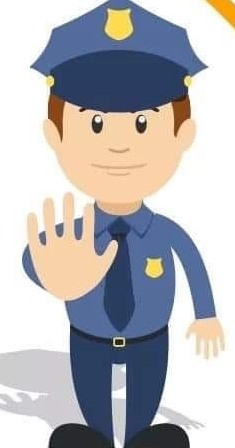 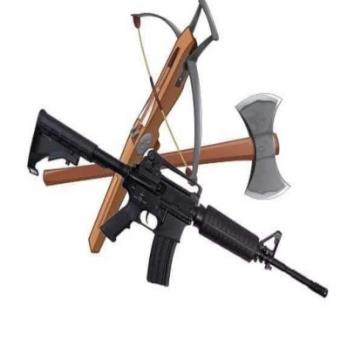 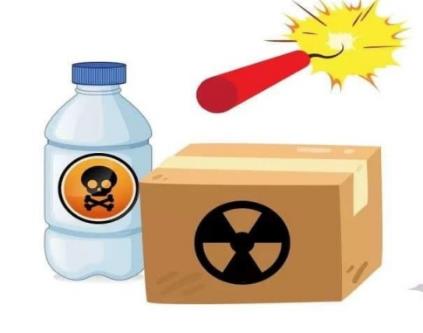 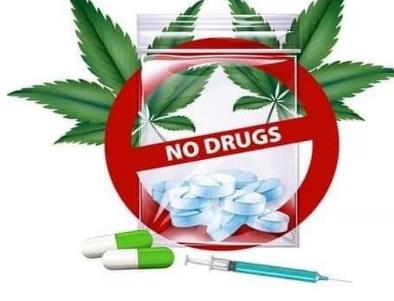 VĂN HÓA PHẨM ĐỒI TRỤY, PHẢN ĐỘNG
THUỐC PHIỆN, HỢP CHẤT TỪ 
THUỐC PHIỆN, CHẤT MA TÚY,
 KÍCH THÍCH THẦN KINH
VŨ KHÍ ĐẠN DƯỢC,
TRANG THIẾT BỊ QUÂN SỰ
CÁC CHẤT DỄ NỔ, CHÁY, PHÓNG XẠ, HH GÂY NGUY HIỂM
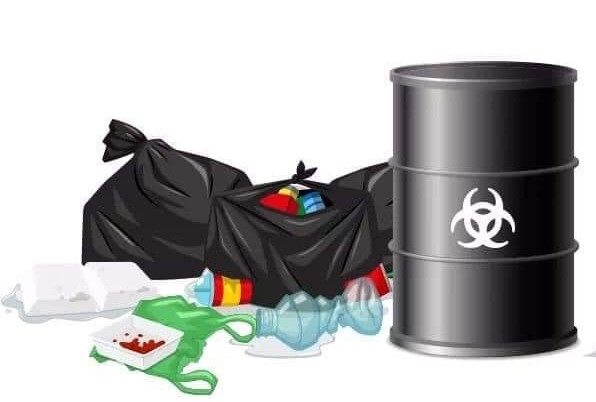 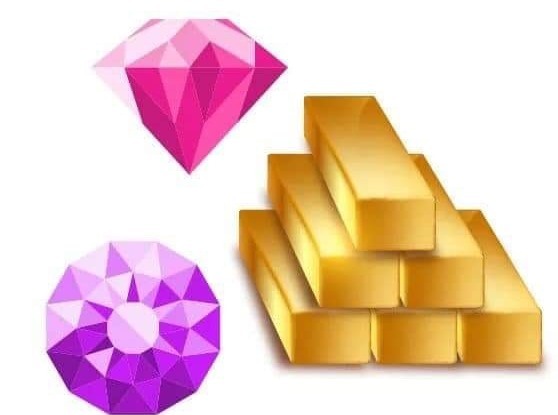 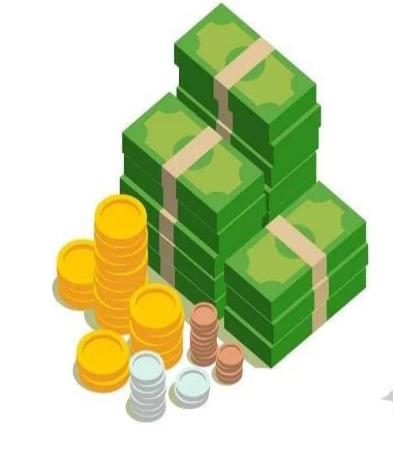 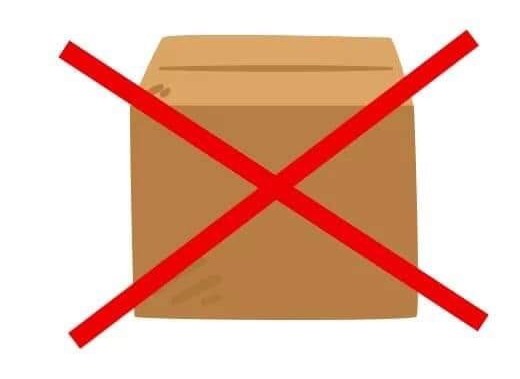 VẬT PHẨM HÀNG HÓA GÂY NGUY HIỂM, Ô NHIỄM MÔI TRƯỜNG
TIỀN VN, NƯỚC NGOÀI, CÁC GIẤY TỜ CÓ GIÁ DO NH PHÁT HÀNH
CÁC LOẠI KIM KHÍ QUÝ (VÀNG, BẠC, BẠCH KIM…
VẬT PHẨM HÀNG HÓA NHÀ NƯỚC
 CẤM KD, XUẤT KHẨU, NHẬPKHẨU.
HƯỚNG DẪN GÓI BỌC HÀNG HÓA TMĐT
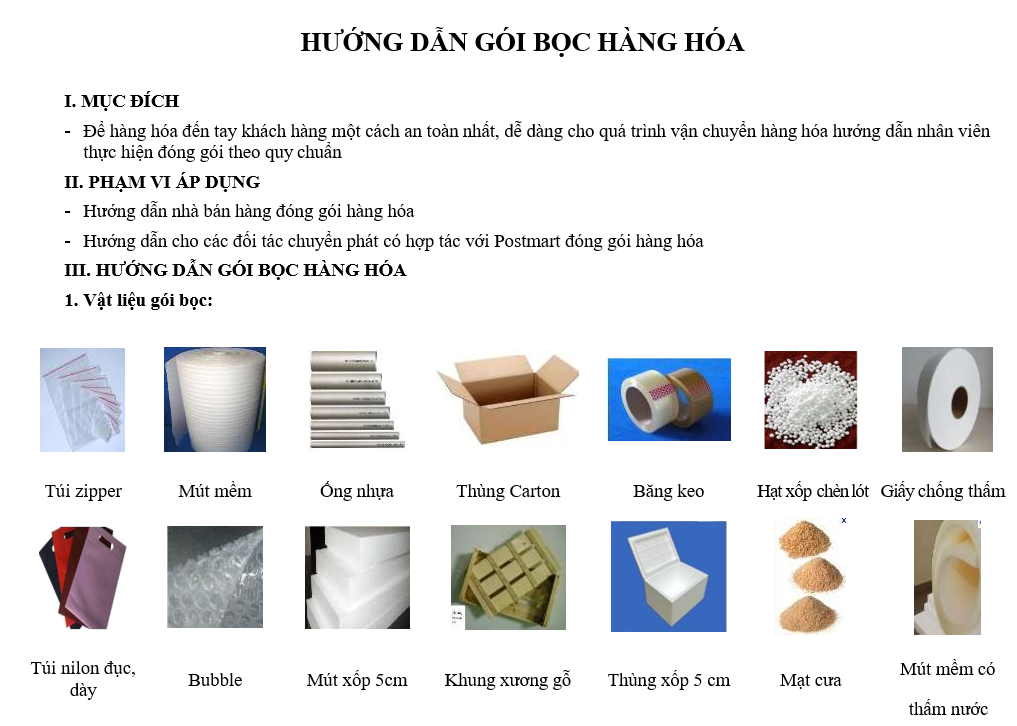 HƯỚNG DẪN GÓI BỌC HÀNG HÓA TMĐT
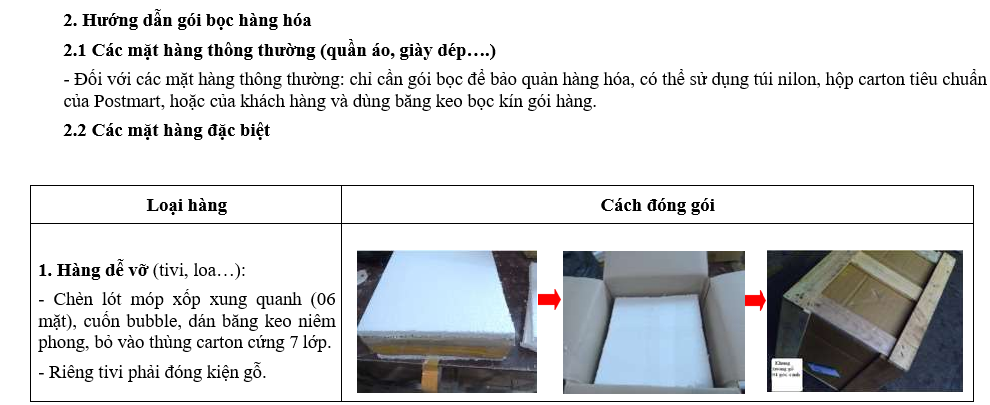 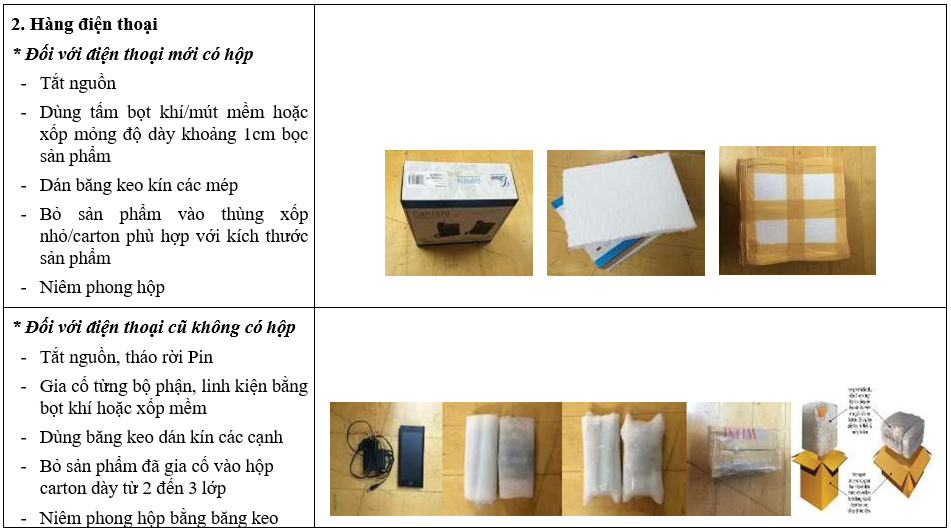 HƯỚNG DẪN GÓI BỌC HÀNG HÓA TMĐT
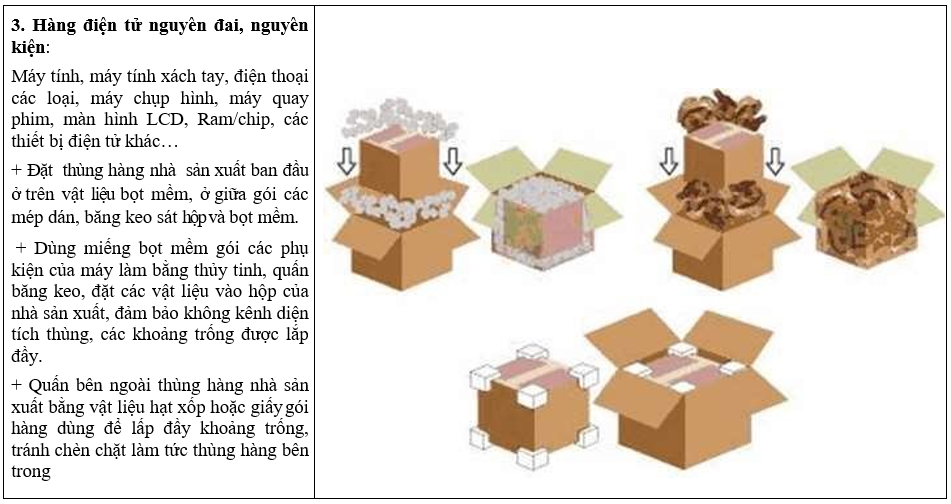 HƯỚNG DẪN GÓI BỌC HÀNG HÓA TMĐT
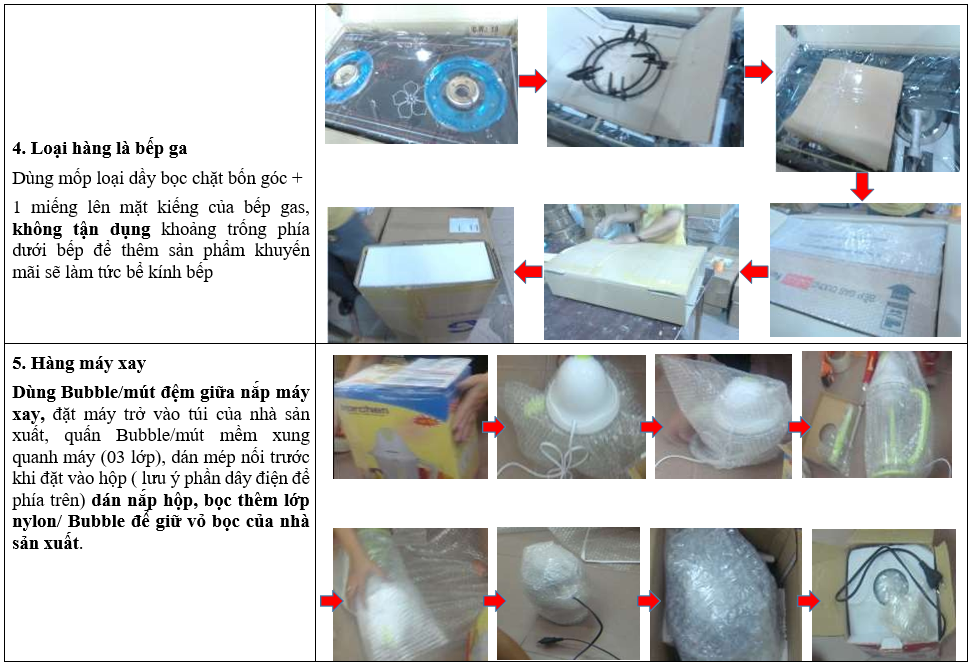 HƯỚNG DẪN GÓI BỌC HÀNG HÓA TMĐT
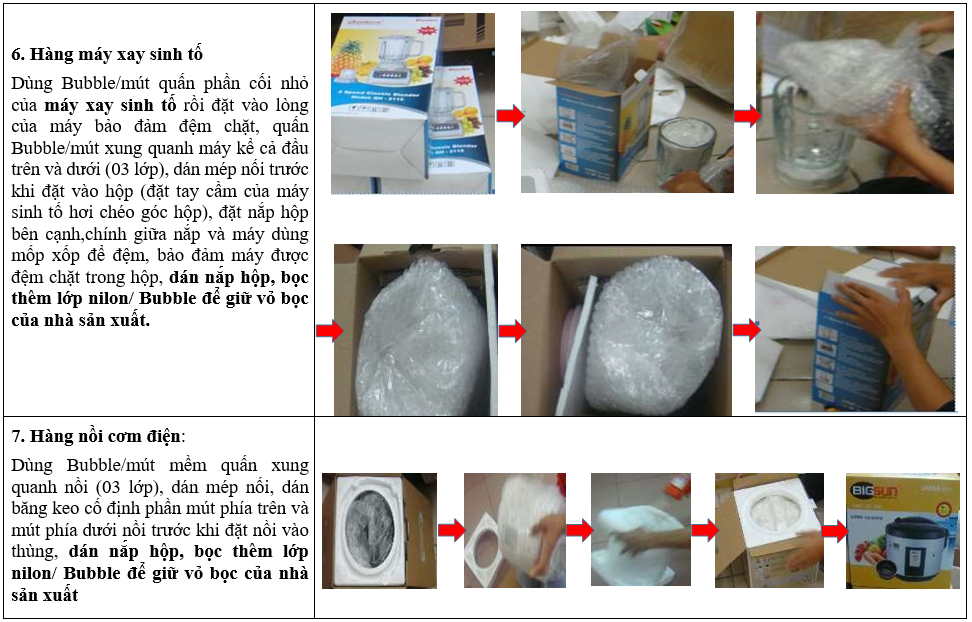 HƯỚNG DẪN GÓI BỌC HÀNG HÓA TMĐT
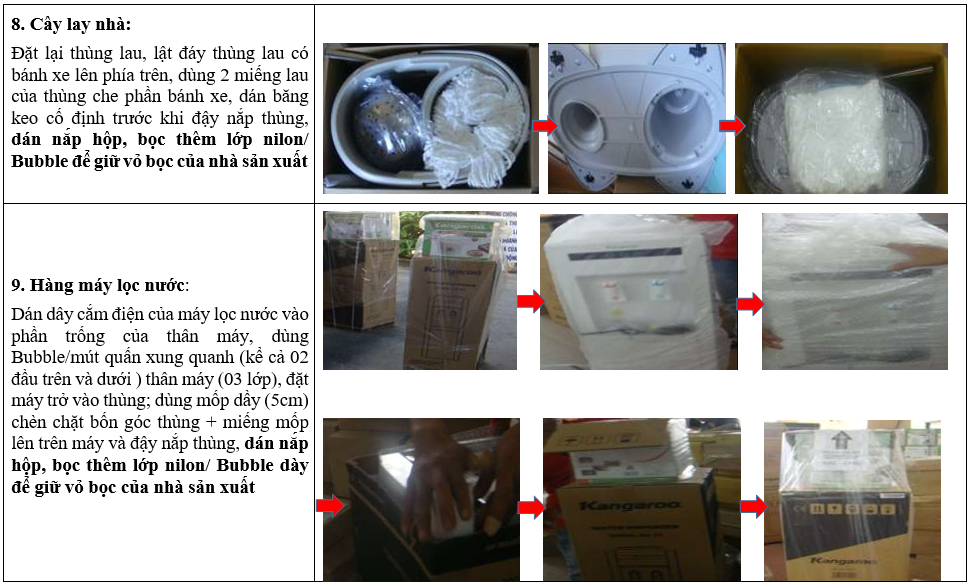 HƯỚNG DẪN GÓI BỌC HÀNG HÓA TMĐT
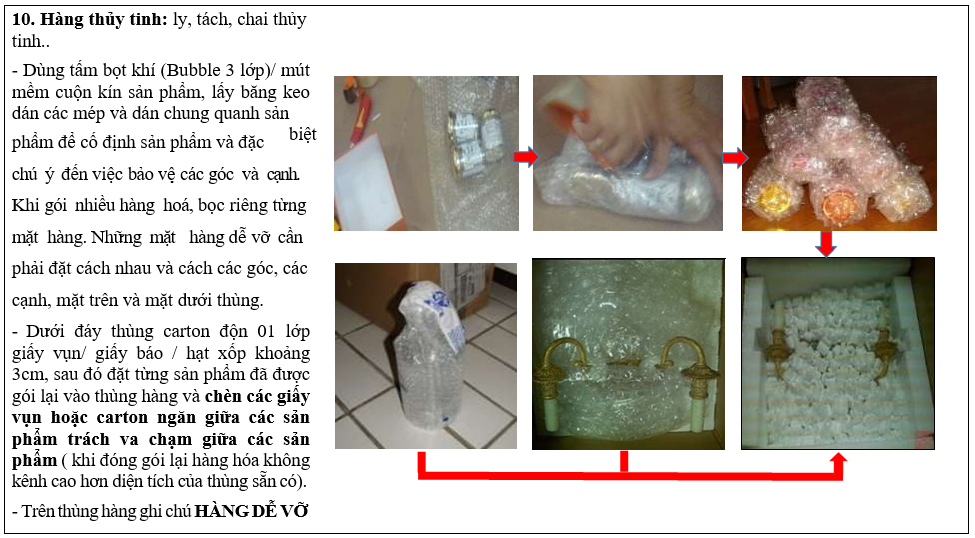 HƯỚNG DẪN GÓI BỌC HÀNG HÓA TMĐT
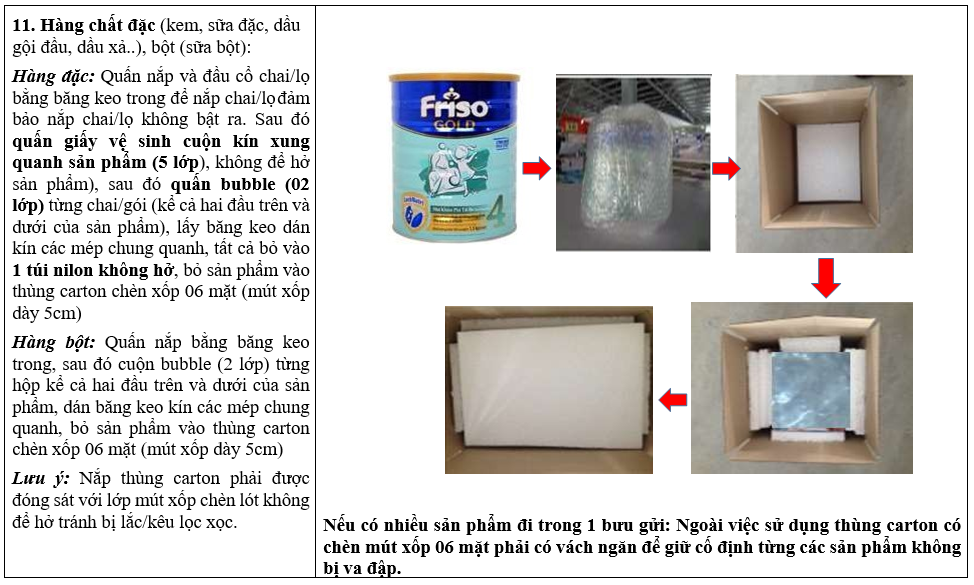 HƯỚNG DẪN GÓI BỌC HÀNG HÓA TMĐT
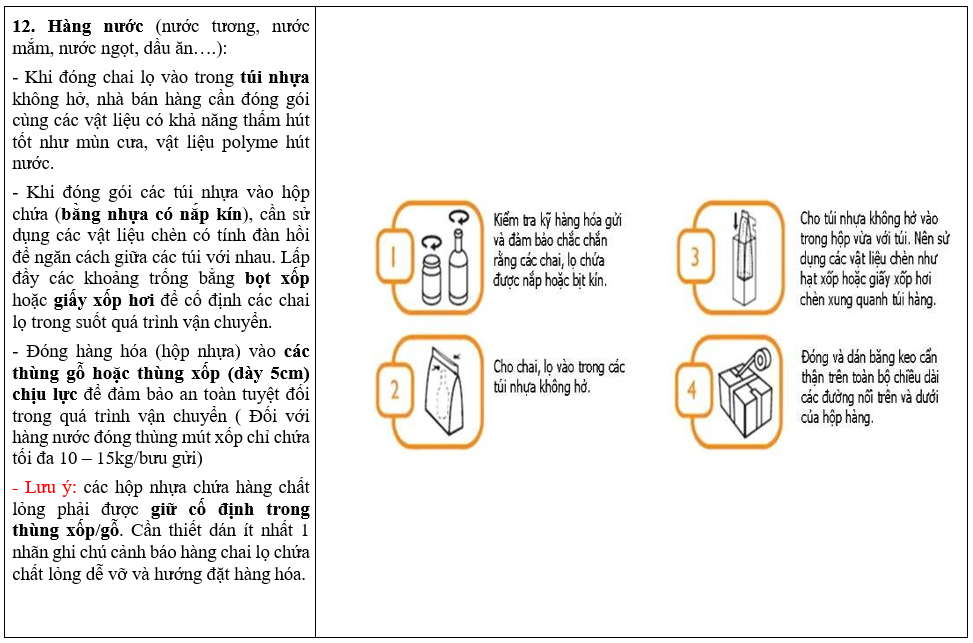 HƯỚNG DẪN GÓI BỌC HÀNG HÓA TMĐT
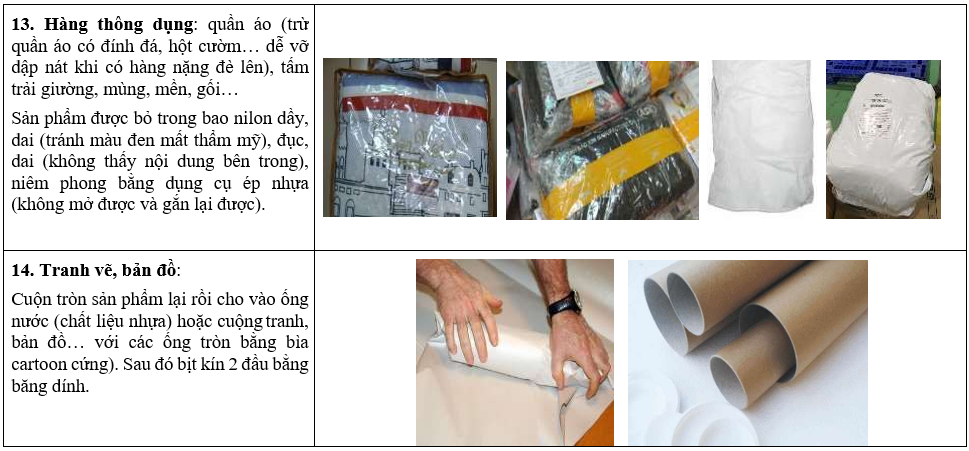 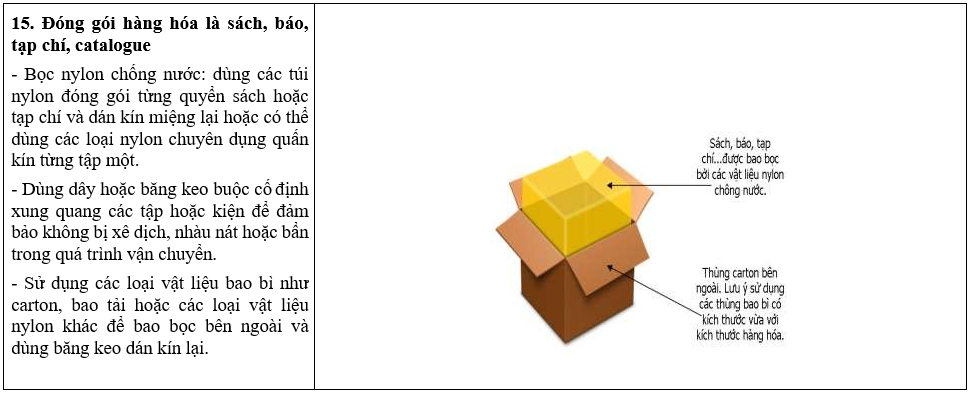 HƯỚNG DẪN GÓI BỌC HÀNG HÓA TMĐT
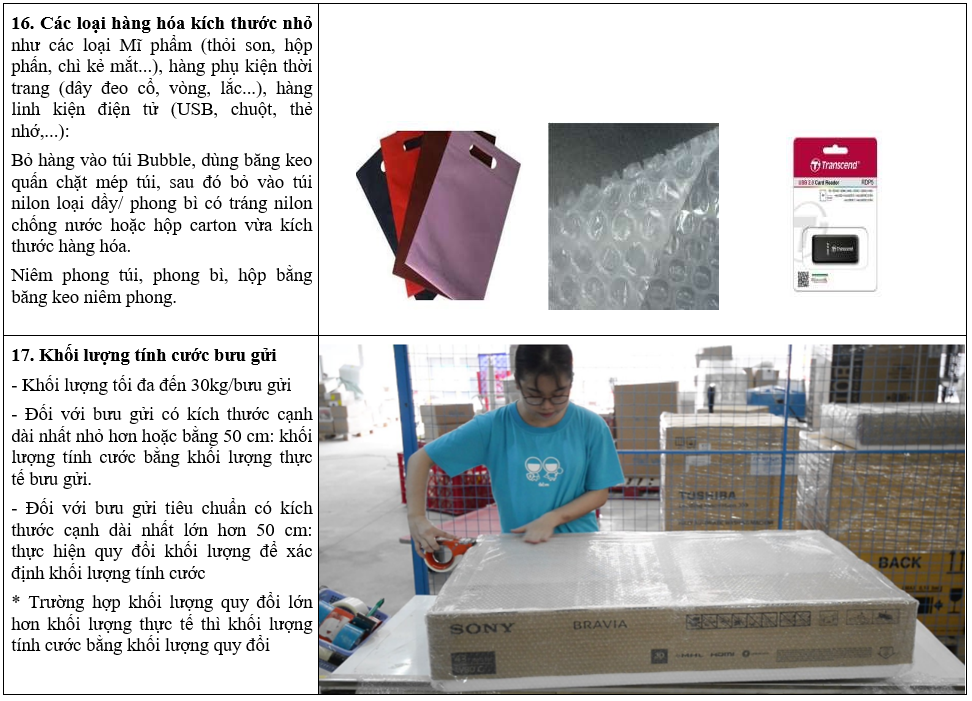 HƯỚNG DẪN GÓI BỌC HÀNG HÓA TMĐT
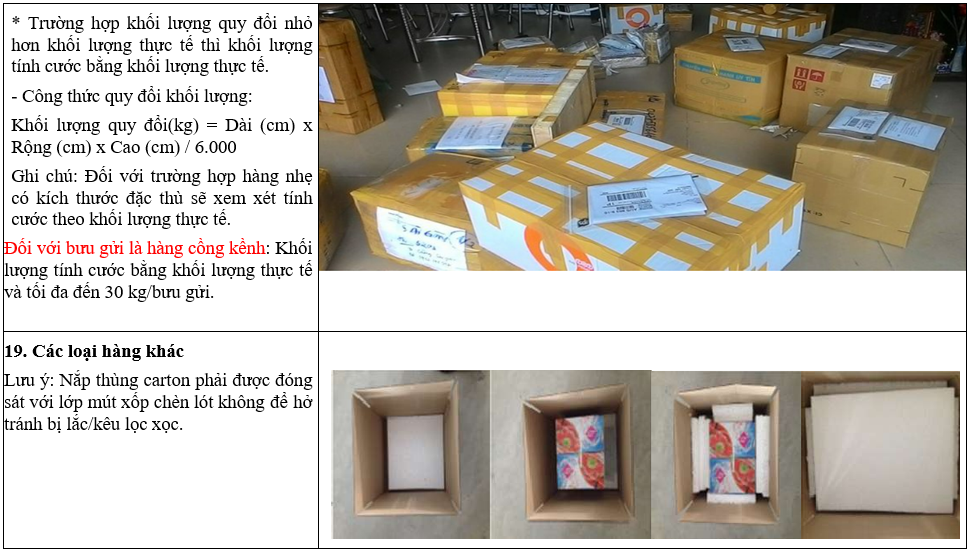 HƯỚNG DẪN GÓI BỌC HÀNG HÓA TMĐT
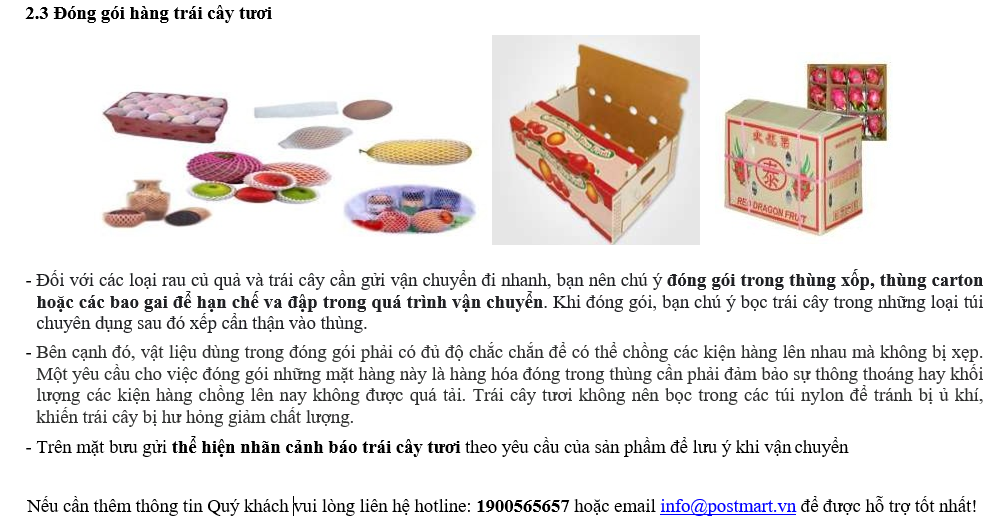 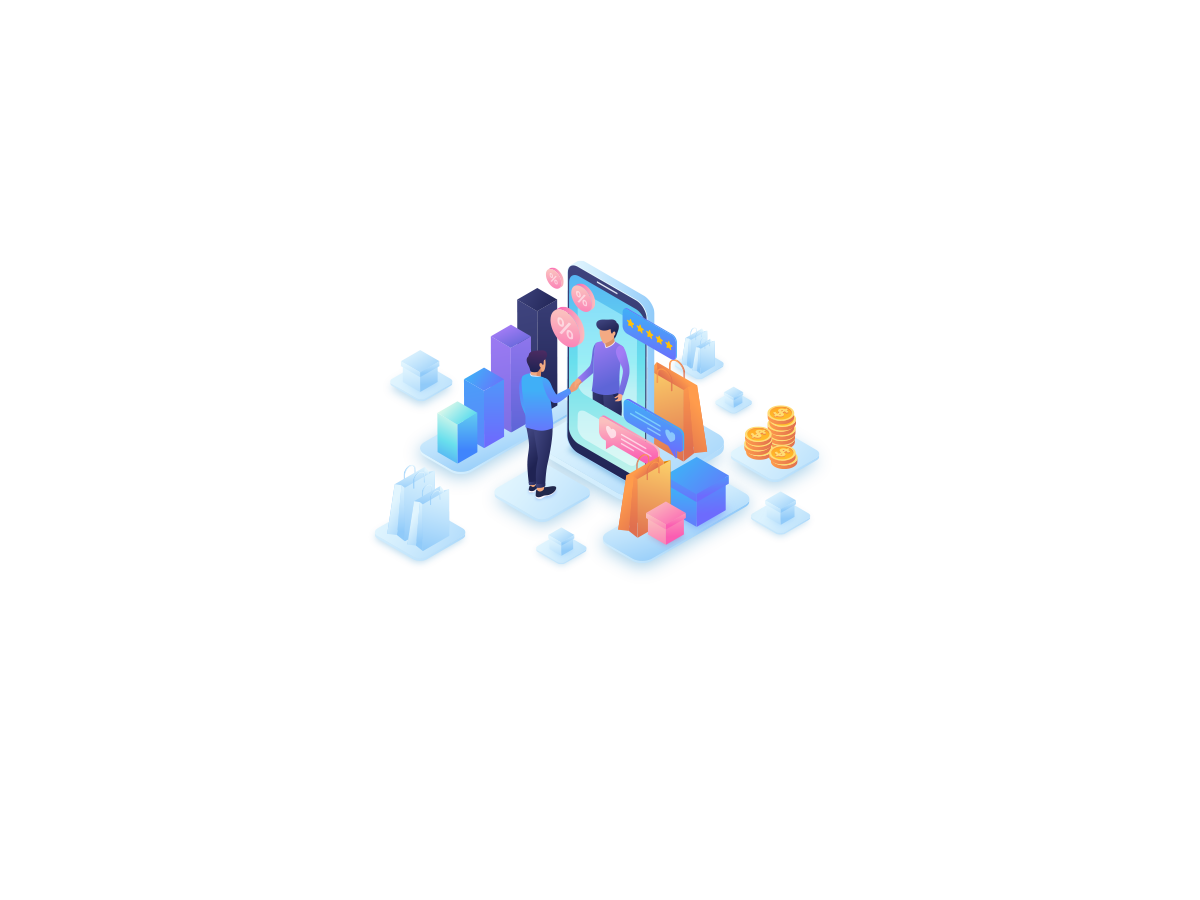 Trân trọng cảm ơn!